The Origins of Health and Longevity: A wellness roadmap for thriving in 2018
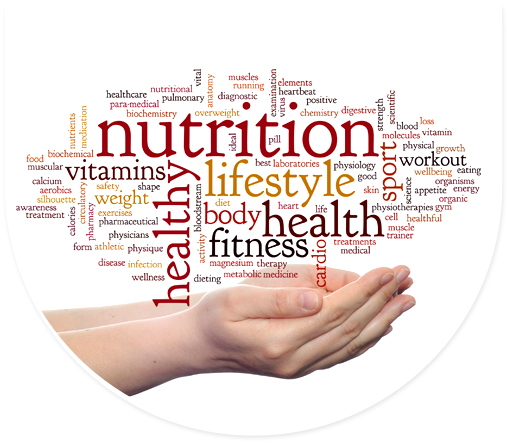 Mark Pettus MD
Director of Medical Education & Population Health
February 8, 2018
[Speaker Notes: The #1 cause of death and diminished quality of life are the choices we make   Healthy living does not happen at the doctor’s office.  Transform perceptions of Self-Care  and what we as humans are capable of.
It’s not the hand you’re dealt but how you play your cards.
Unprecedented convergence           This is about how you function        How you function determines how you feel      
Explore the key metabolic underpinnings of function
Your biology becomes you biography]
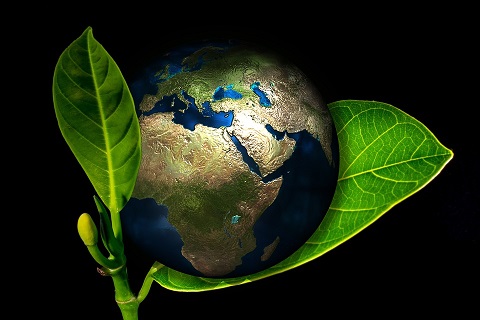 Health through an ecological lens
[Speaker Notes: No adult left behind]
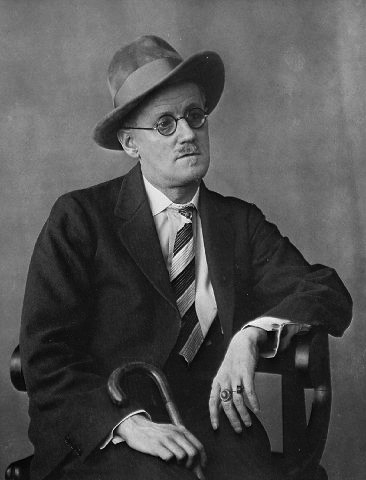 James Joyce from his short story Dubliners
“Mr. Duffy lived a short distance from his body”
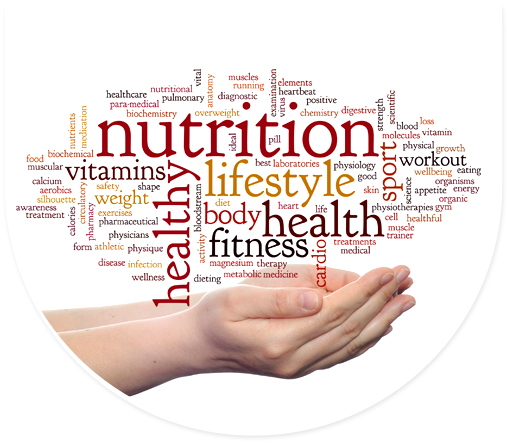 The Origins of Health…exploring the causes of the causes
Creating Health and Epigenetics: How well do you fit into your genes?
Understanding Weight and Metabolism
Inflammation: Are you playing with fire?
Gut-microbiome barrier function: Do you have the guts for health?
Relationship between light and health
The science of mind: Neuroplasticity and brain health
Social connection and health
Environmental toxins and health
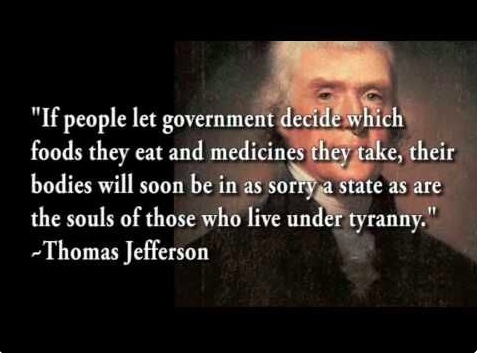 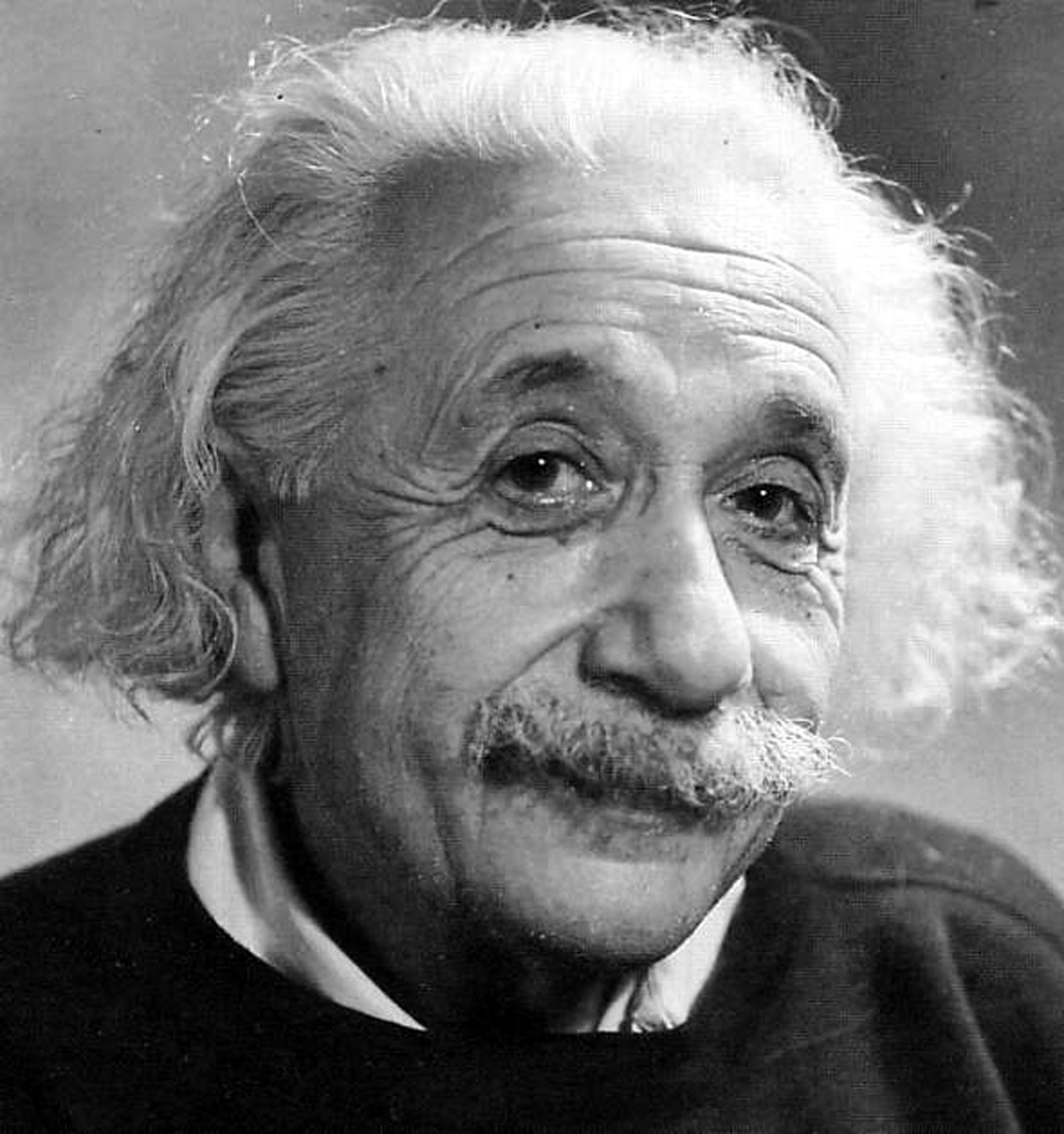 “Reality is an illusion, albeit a persistent one.”

Albert Einstein
[Speaker Notes: Its not what you know….]
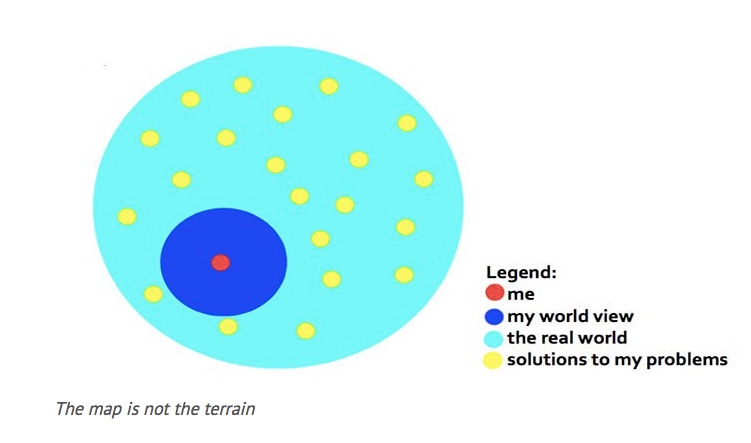 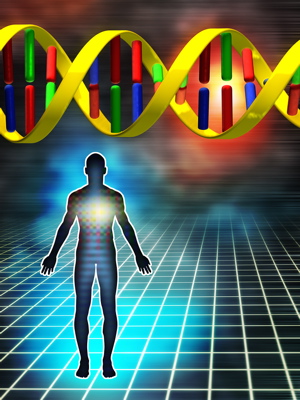 The Origins of Health
Longevity and quality of life as an intricate dance between your DNA, your environment and the choices you make.
Your DNA i.e., your “Book of Life” have a Stone Age imperative, not often compatible with 21st century lifestyle. 
This incompatibility creates a disrupted biology e.g. changes in our microbiome,  inflammation, and fight-flight overdrive that forms the basis of chronic complex disease, poor performance and diminished quality of life.
Epigenetics is the relationship between our choices and how our genes function.
You can assist longevity and quality of life by aligning your lifestyle  choices with that which your DNA are best suited for.
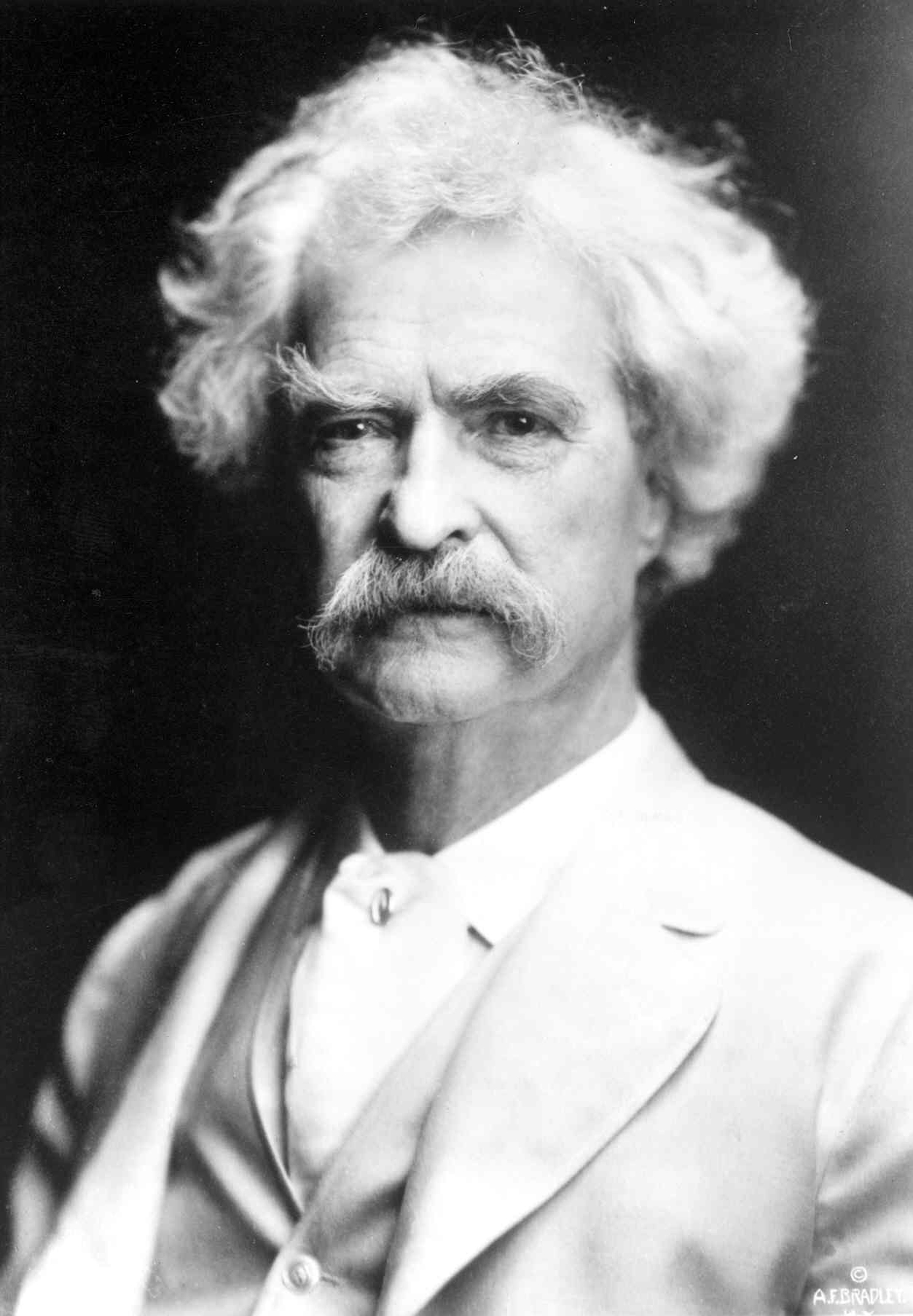 “It’s not what we don’t know that gets us into trouble, it’s what we know that ain’t so”   

Mark Twain
So what else do we know that ain’t so?
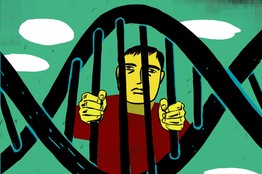 You are a prisoner of your DNA.
…so what did we once know that turned out not to be so?
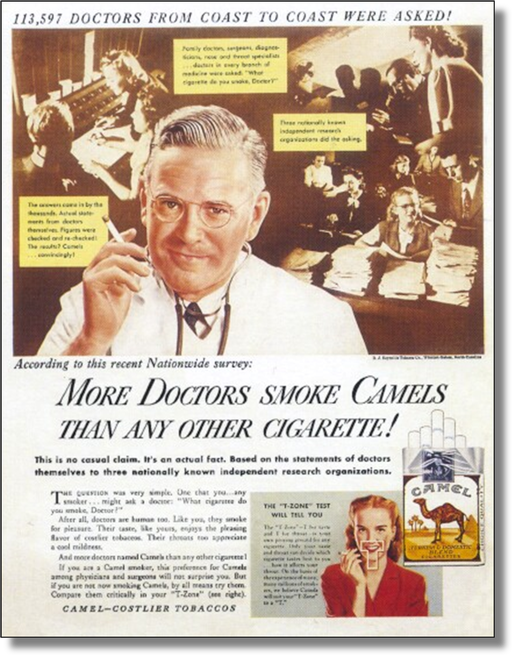 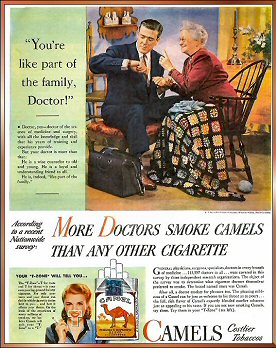 …smoking is not bad for your health!
“My doctor told me I am feeling poorly because I am just getting old…”
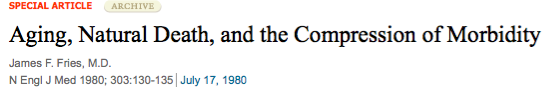 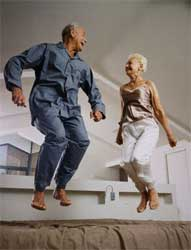 Opportunity !
[Speaker Notes: Rectangularize the health curve
Healthspan…organ reserve]
“What we know that ain’t so”If you live long enough you will get hypertensionThe Relationship Between Systolic BP and Age in Various Populations
Processed-Western diet
Whole-foods, unprocessed diet
High sodium/Low potassium
Lower sodium/Higher potassium
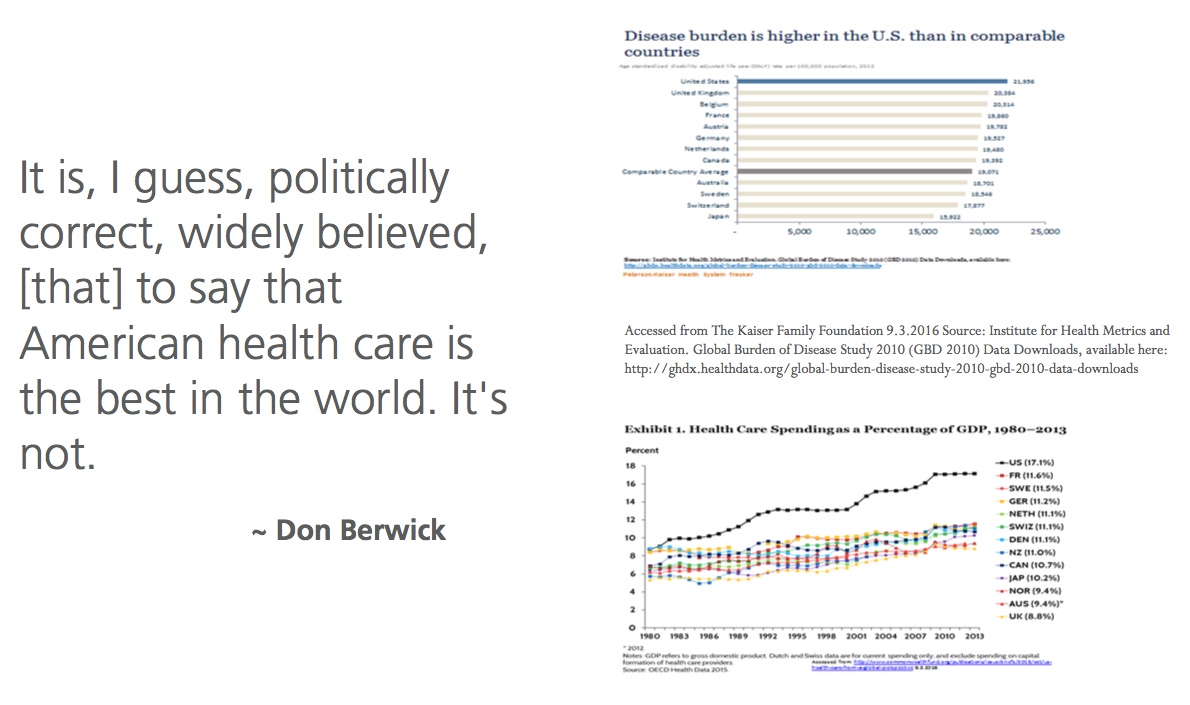 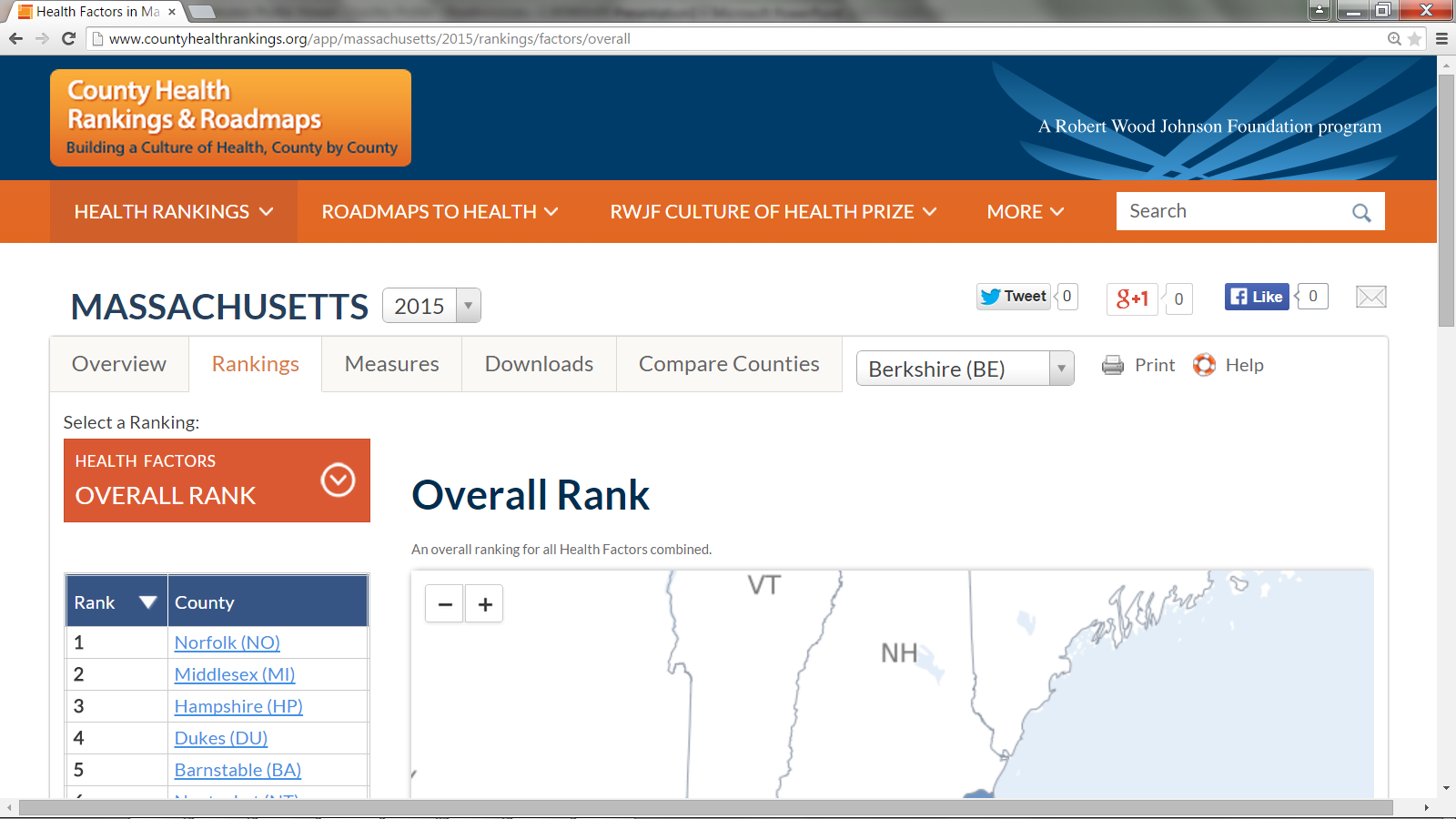 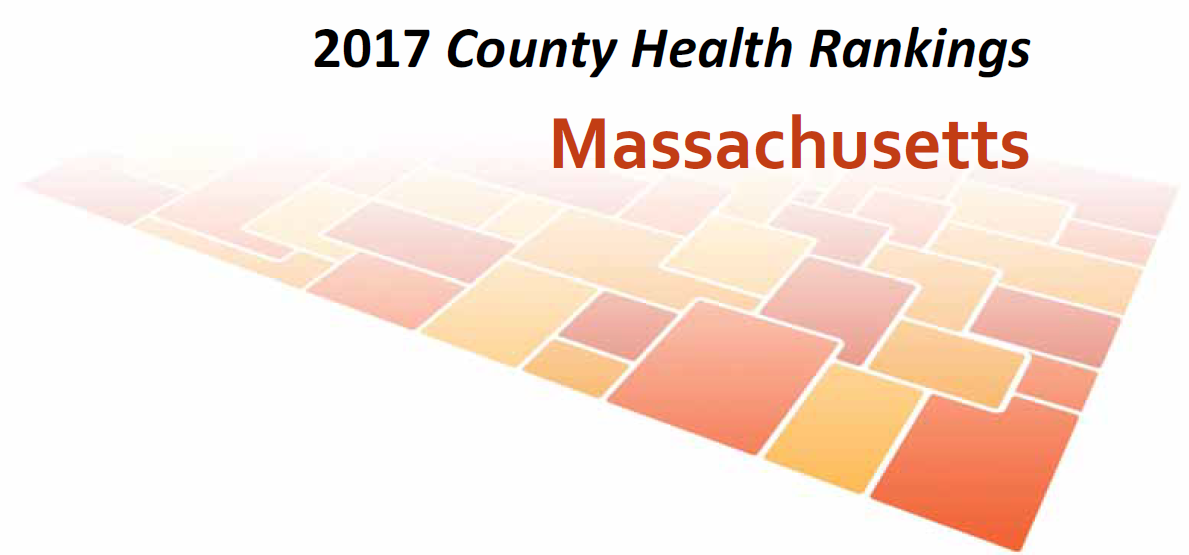 2017 Report
County Health Rankings Model of Population Health
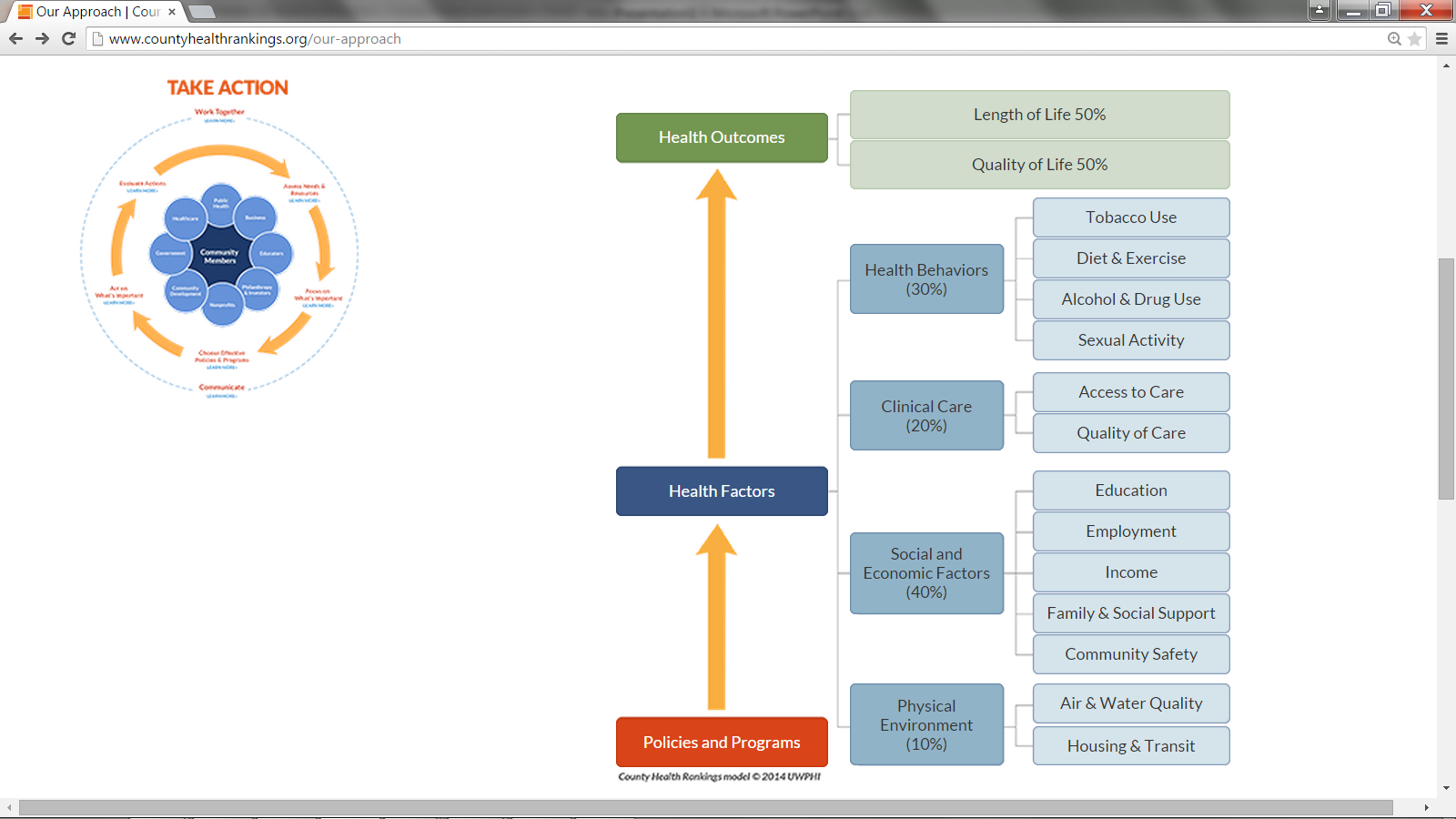 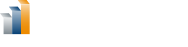 America’s Health Rankings
Massachusetts Ranks 2nd in the U.S.
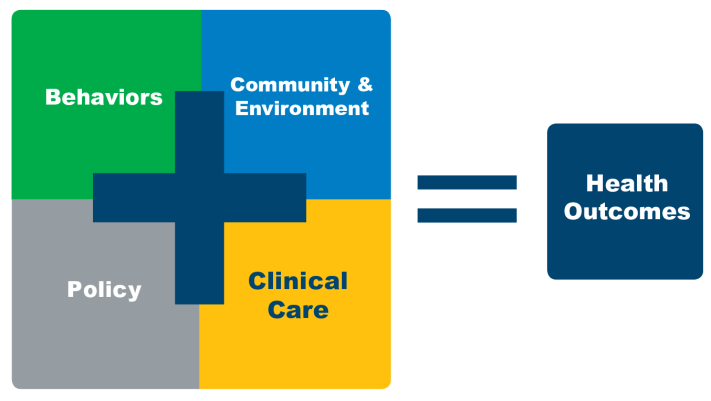 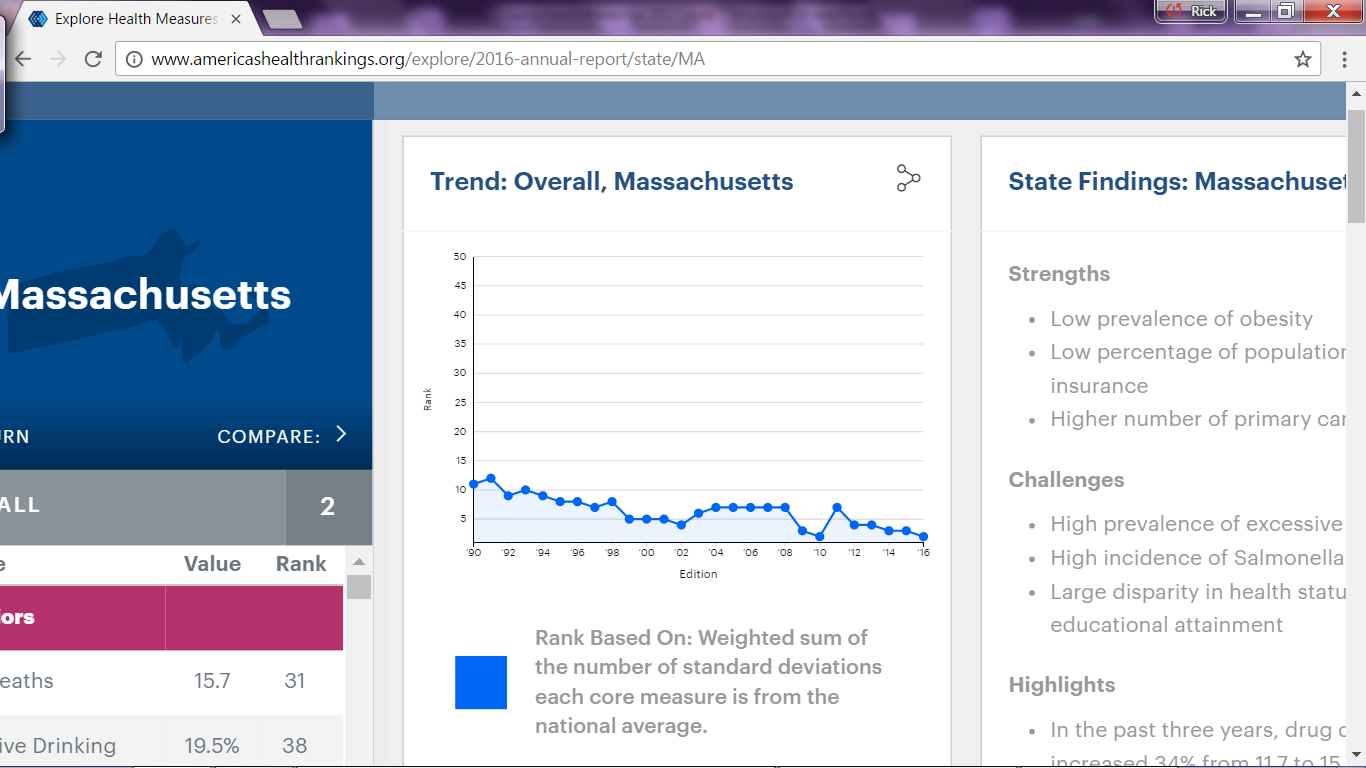 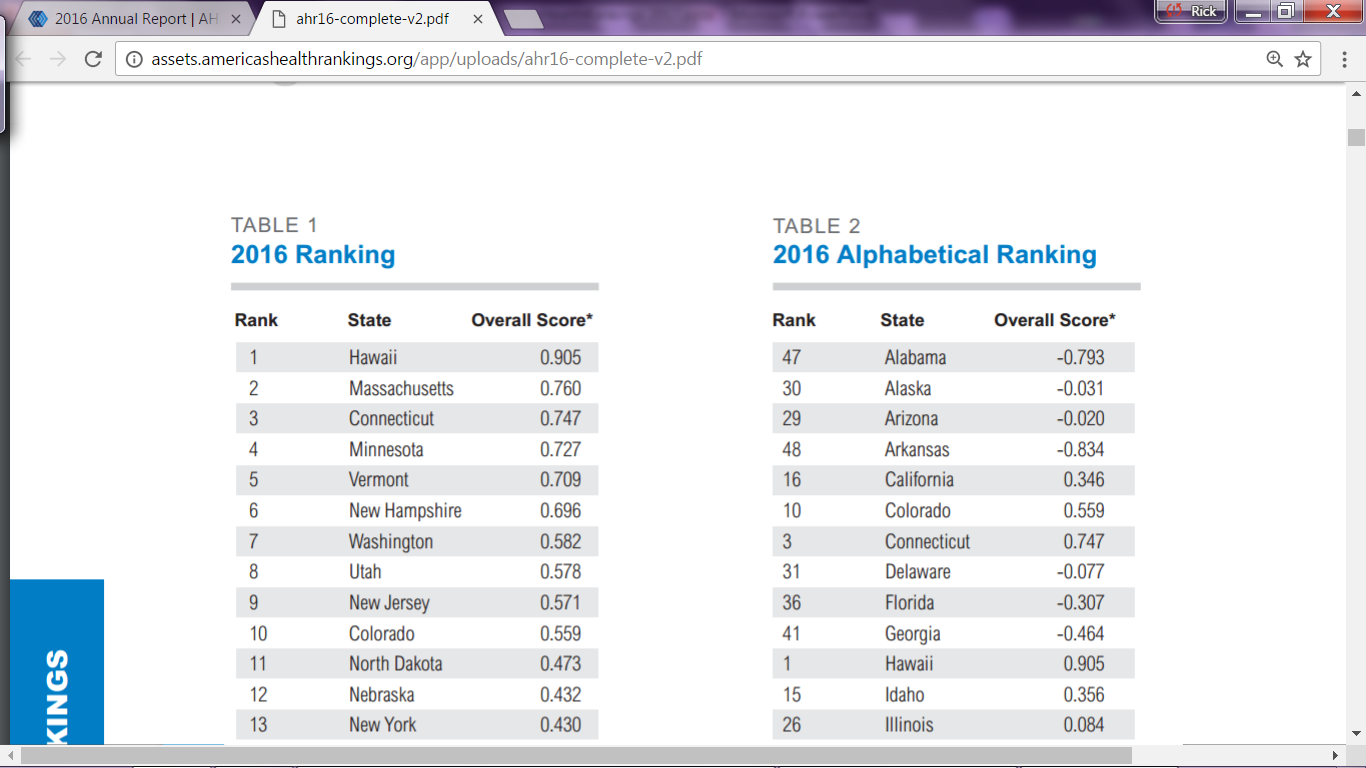 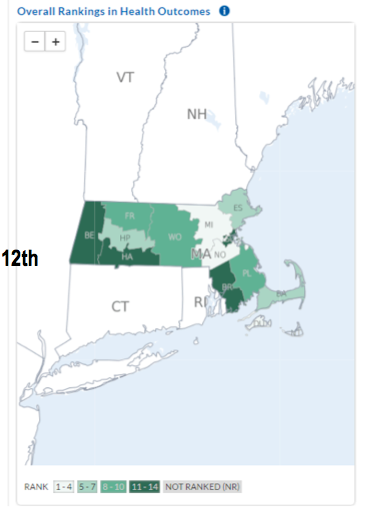 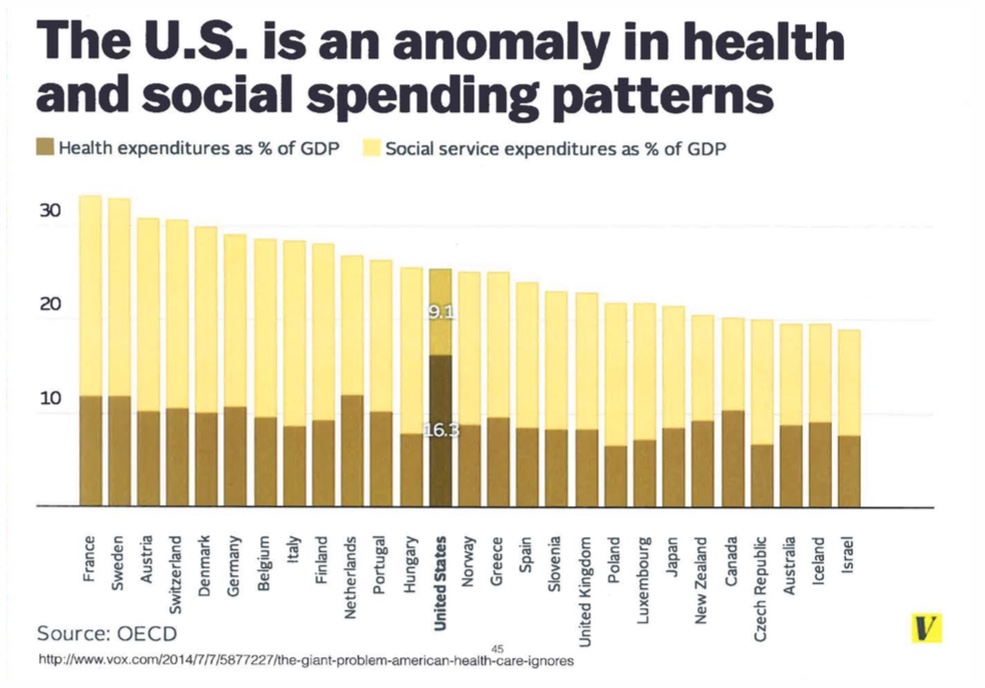 Optimal Lifestyle Metrics
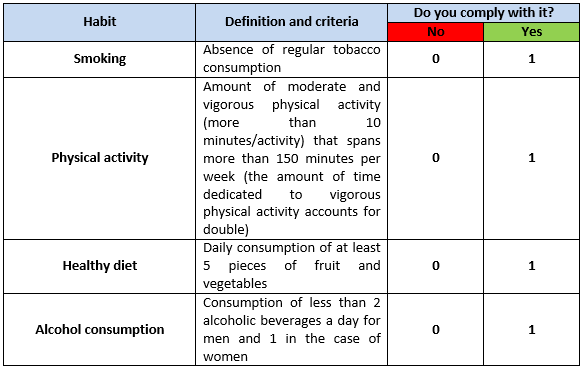 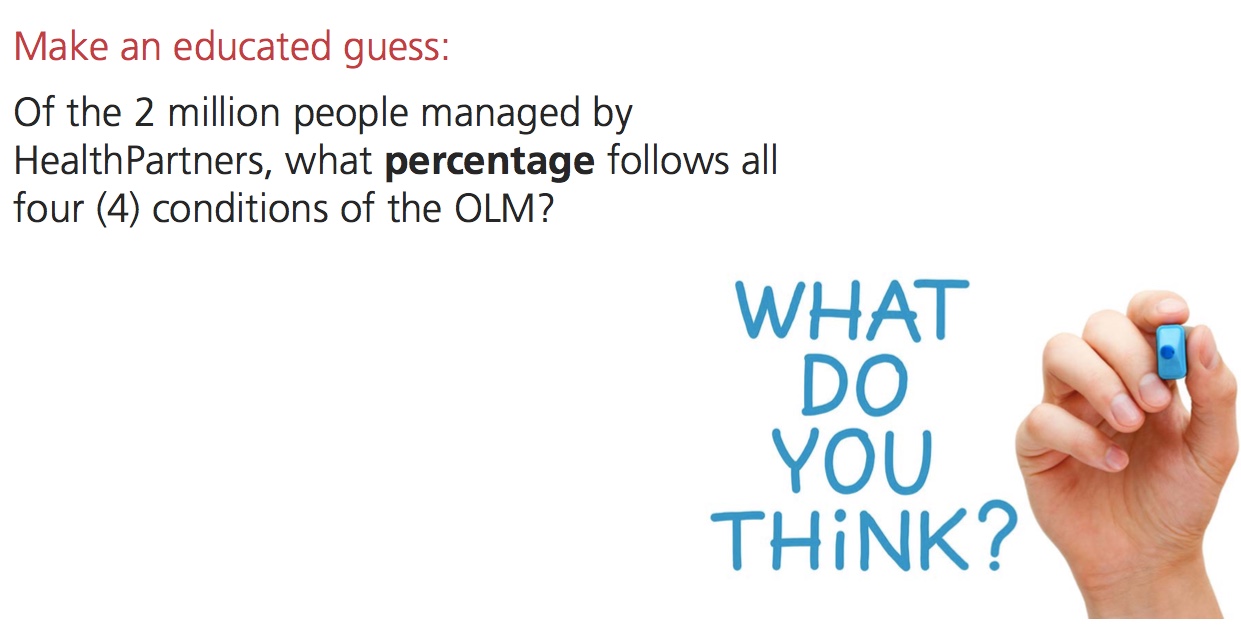 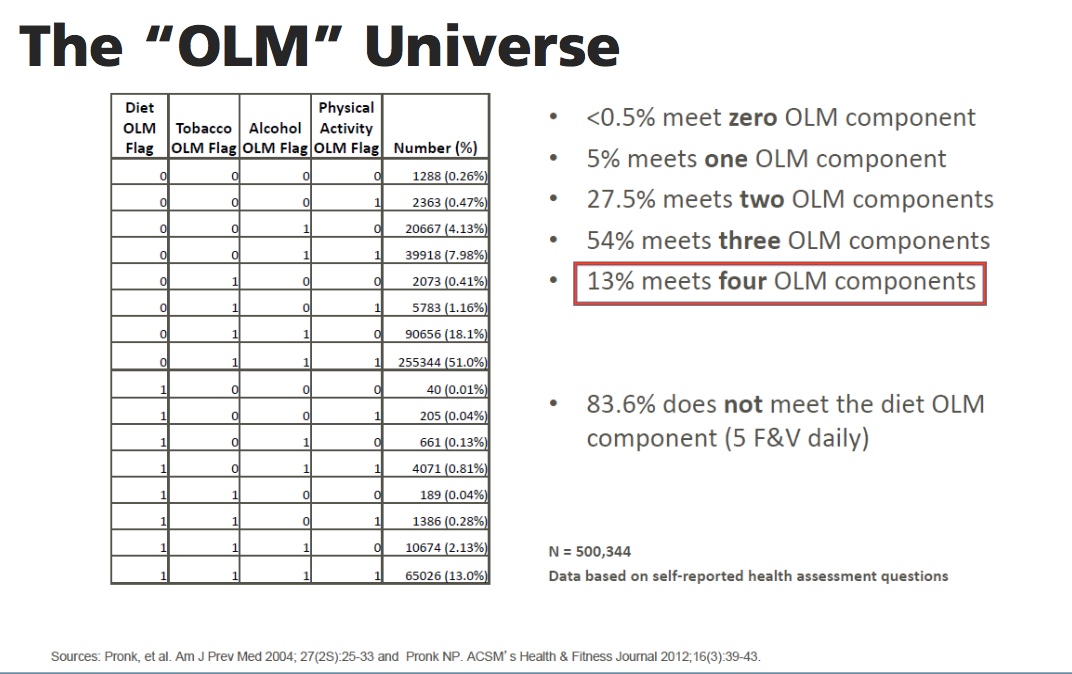 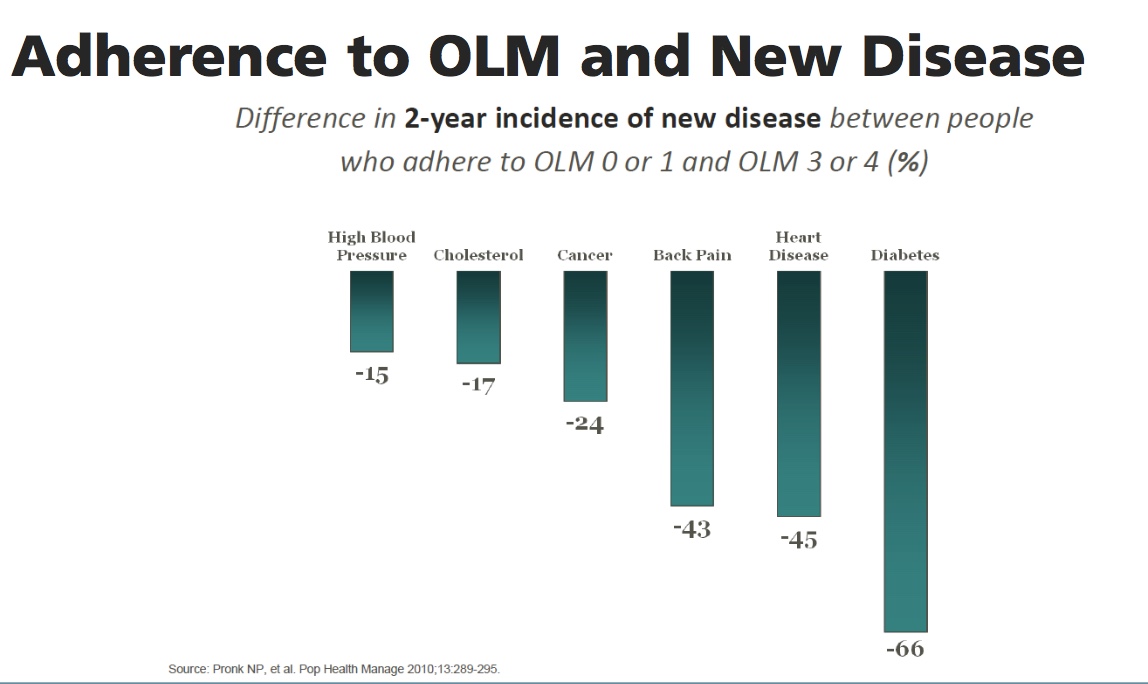 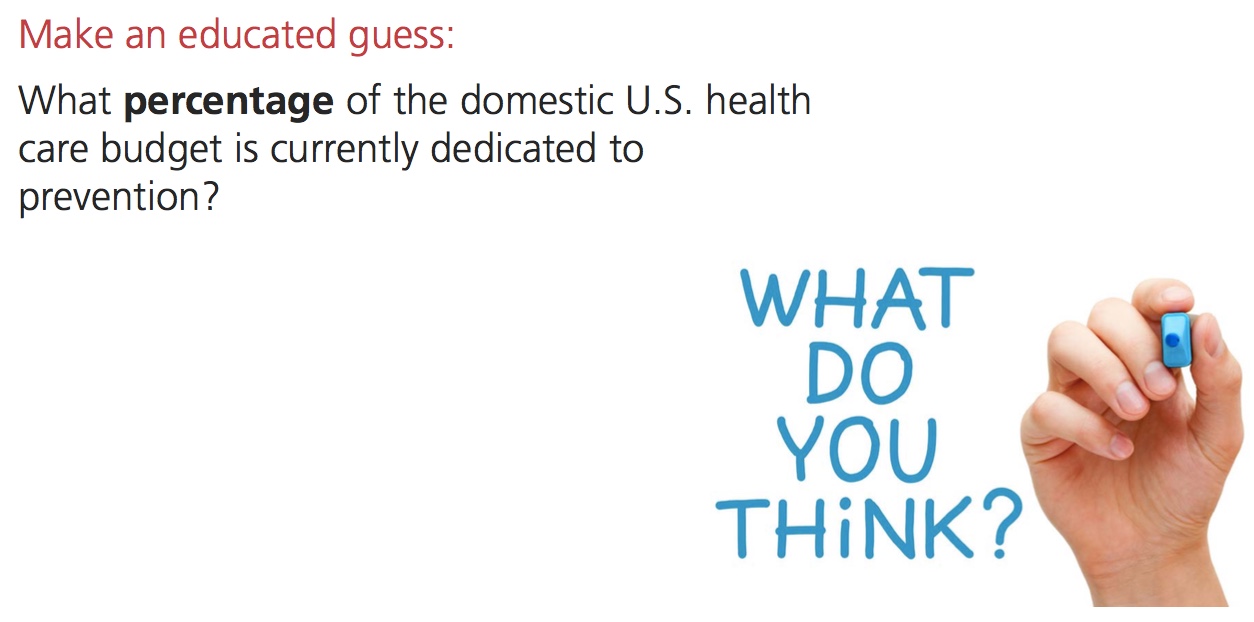 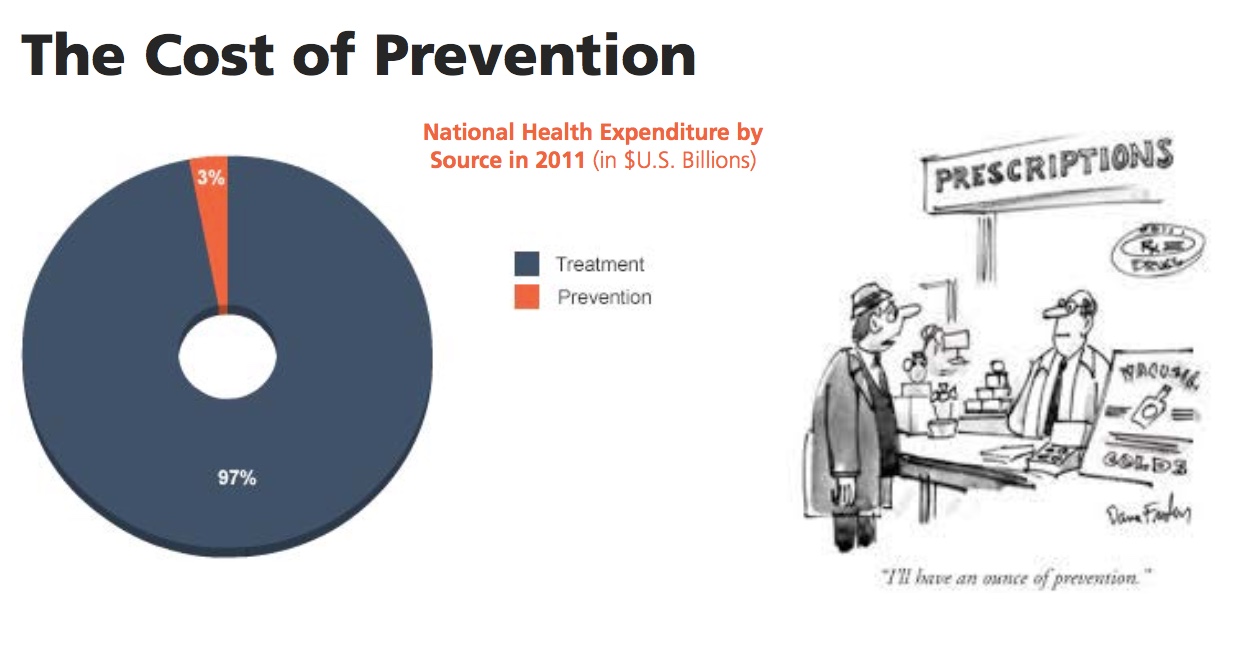 It is estimated that 75% of all health issues are on the basis of lifestyle and preventable.
The Growing Burden of Chronic Complex Disease
7 out of 10 deaths among Americans each year are from chronic diseases. Heart disease, cancer and stroke account for more than 50% of all deaths each year.
In 2015, 140 million Americans – almost 1 out of every 2 adults – had at least one chronic illness.
Obesity has become a major health concern. 70% American adults overweight and almost 40% adults are obese. One in 5 youth between the ages of 6 and 19 is obese.
About one-fourth of people with chronic conditions have one or more daily activity limitations
Approximately 45% of Americans are either diabetic or pre-diabetic!
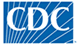 Health Patterns of Our Children and Young Adults
Asthma: in 1980 - 1 out of 30 kids were diagnosed. In 2010 - 1 out of 10 kids
Allergies: according to JACI, the rate of serious peanut allergies has tripled over the last 10 years
1 in 10 Americans is on an antidepressant
1 out of 4 adults has a “psychiatric” diagnosis
Over 40 million people have anxiety
Over 20 million more have depression
ADHD is a label we now give 8.7% of children between the ages of 8 and 15
Alzheimer’s Disease will affect 30-50% of ALL people > 85 years of age.
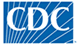 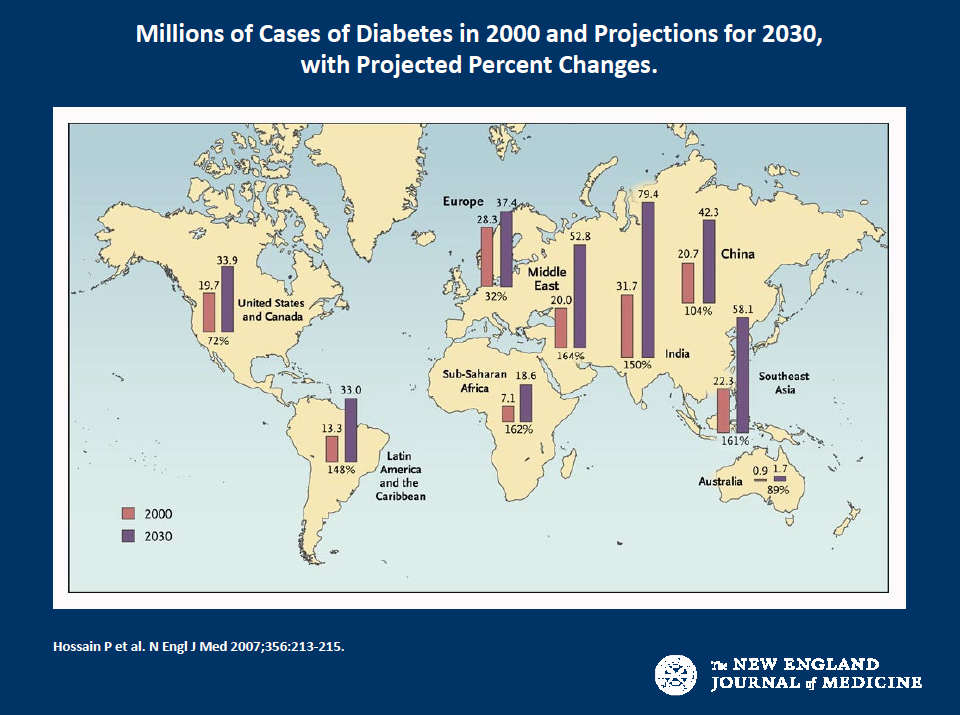 28
[Speaker Notes: Today one in four Americans over 60 years old has type 2 diabetes. By 2020, one in two Americans will have pre-diabetes or diabetes.From 1983 to 2008, world-wide diabetes incidence has increased 7 fold from 35 to 240 million. Remarkably, in just the last 3 years from 2008 to 2011, we have added another 110 million to the diabetes roll call. And increasingly small children as young as eight are being diagnosed with type 2 diabetes (formerly called adult onset diabetes). They are having strokes at 15 years old and needing cardiac bypasses at 25 year old. The economic burden of caring for these people with pre-diabetes and diabetes will be $3.5 trillion over 10 years.]
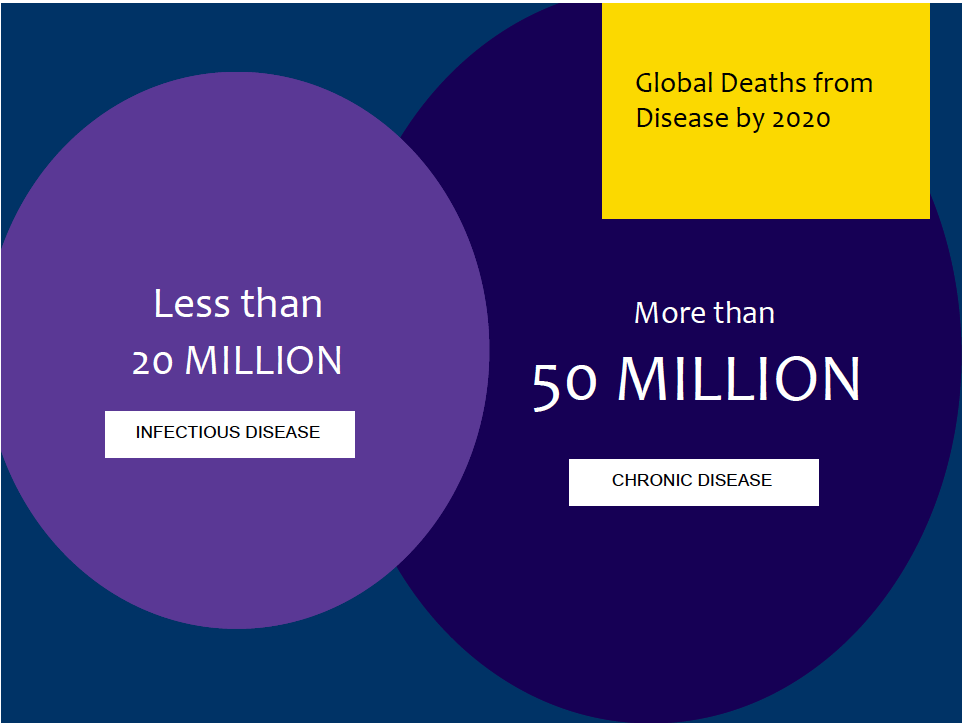 29
[Speaker Notes: Growth beyond maturity-macroeconomics]
There is good news and bad news.
The bad news is…
We can no longer afford our current systems of health care
The good news is…
We are designed to heal ourselves when the conditions are right.
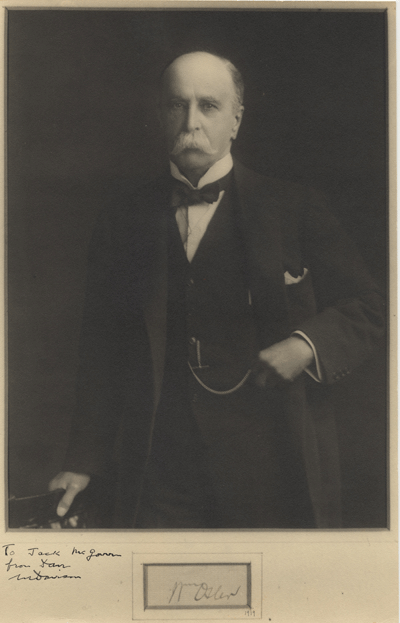 “The one thing that distinguishes man from other creatures is mans desire to take medications”
William Osler 1910
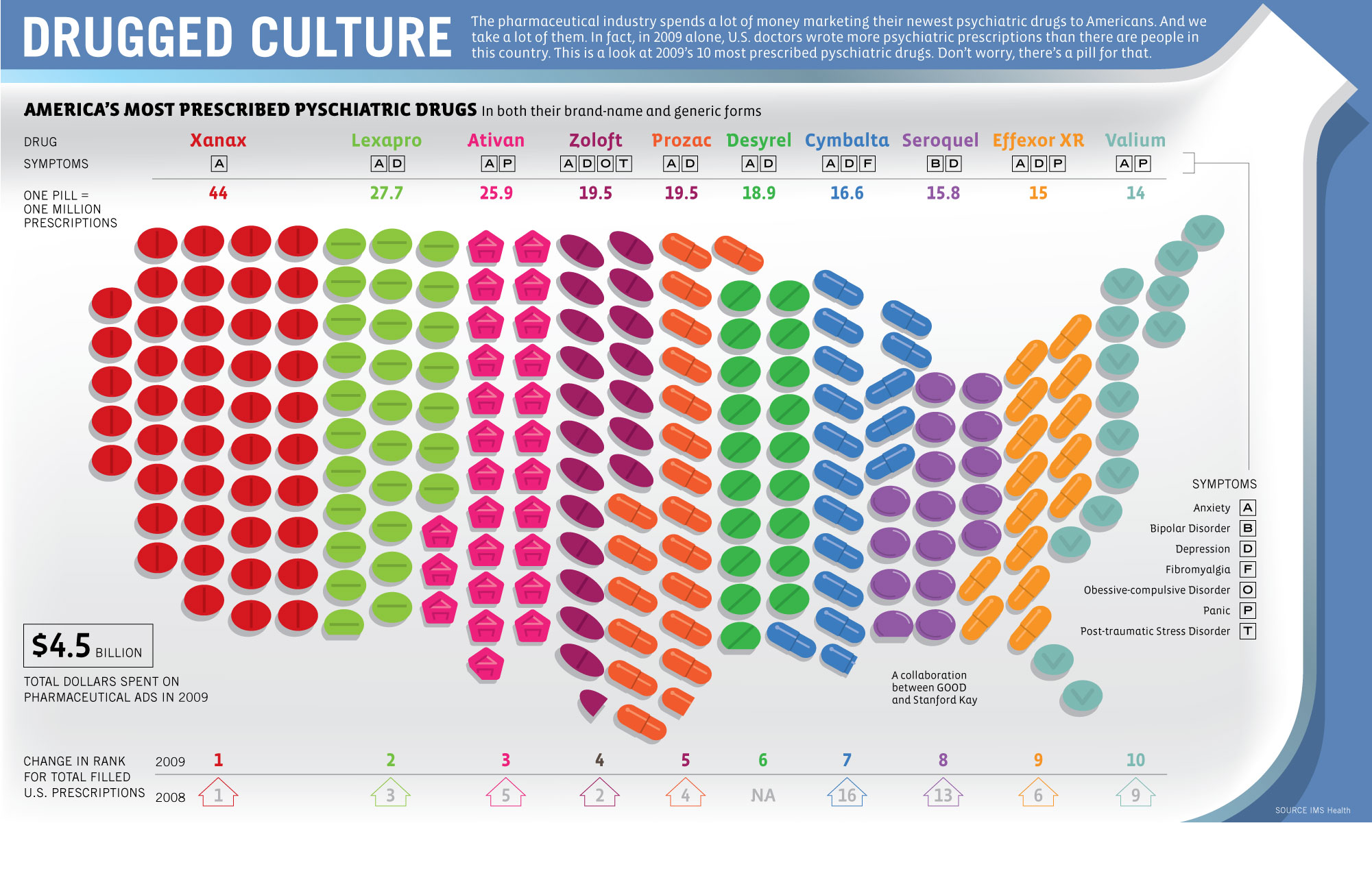 [Speaker Notes: Some 253 million prescriptions for antidepressants were written in 2010]
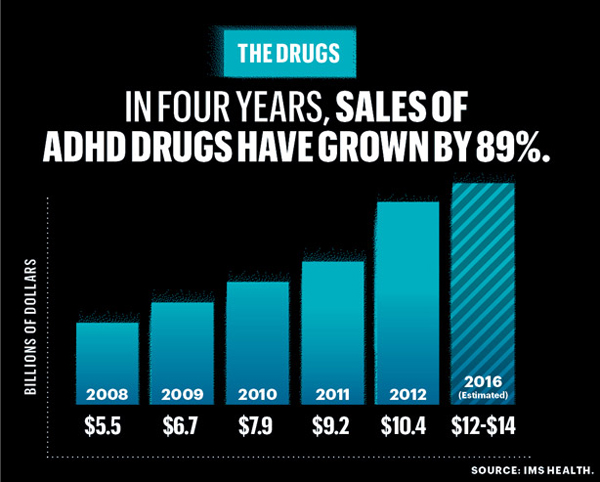 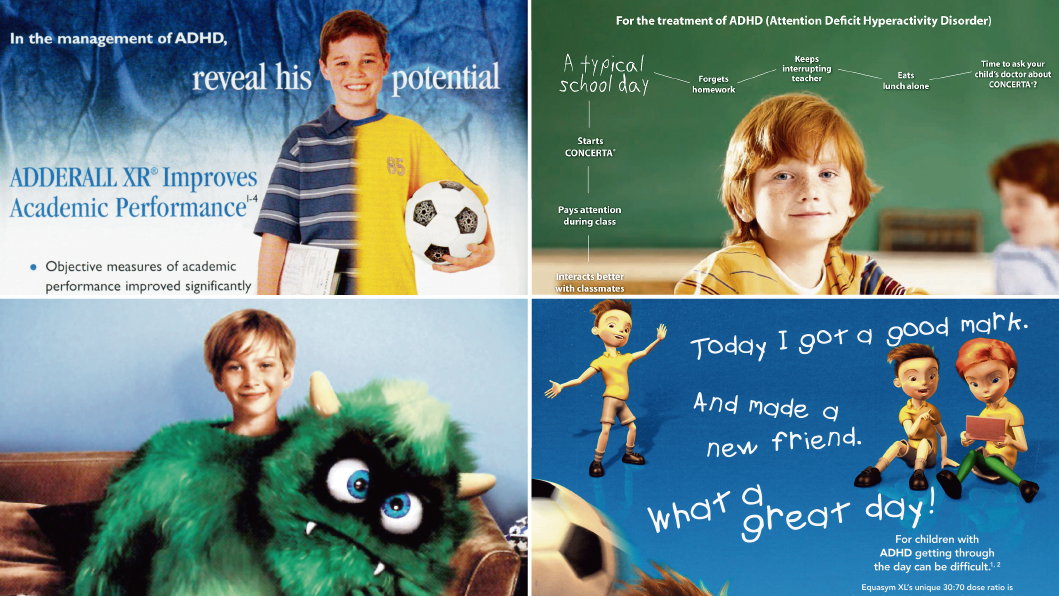 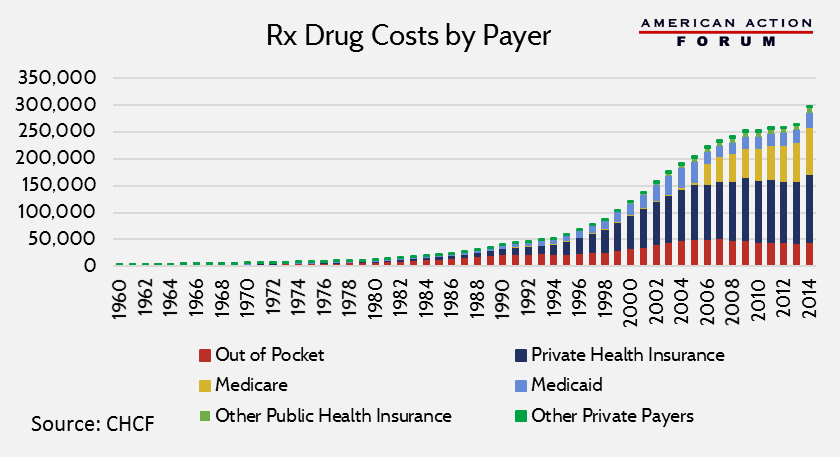 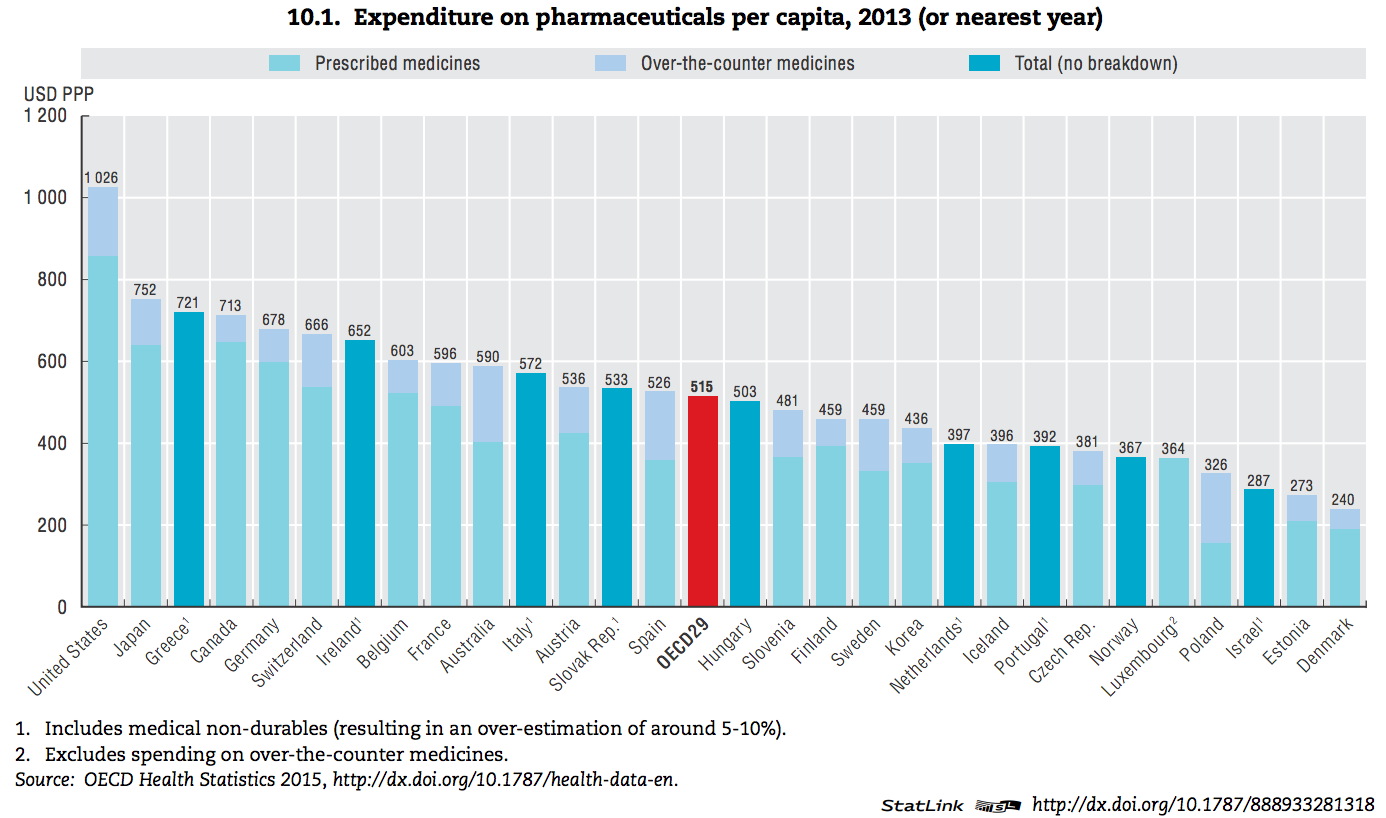 When it comes to health nothing is more important than L________ !
Lipitor
Liposuction
Lipids in my blood
Love
Integrative Holistic Model
Environment and Lifestyle
Life
Gene-Epigenetics
Microbiome
Consciousness/Spirituality
Disease (how things appear)
Pre-diabetes, Diabetes, Obesity, Metabolic Syndrome, Heart Disease, Stroke, Depression, Autoimmunity, Alzheimer’s, Cancer, Autism, ADD, Hypertension
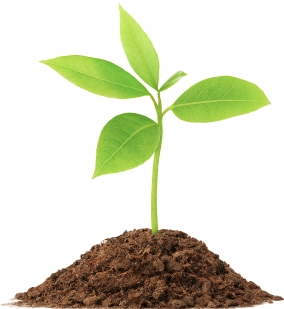 Core Metabolic Imbalances (what drives them)
Inflammation
 Fight-Flight (HPA axis)   
Microbiome – Leaky Gut
High Insulin levels
Root Causes (what are their origins)
Gene-Environment-Microbiome
Nutrition   Movement   Stress Response  Light Quality
Environmental toxins   Sleep   Social Connection  
Traumatic events   Conflict Management   Mindfulness   Meaning in Work, Love & Play
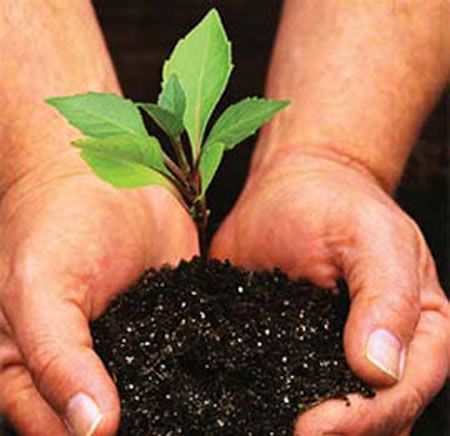 What are the conditions of your soil?
What am I getting too much of that is undermining my health and how can I reduce it?
What do I need more of that I am not getting to improve my health and how can I bring more of it in?
What would my great grandparents have done if confronting ____?
Health as a byproduct of DNA-environment compatibility
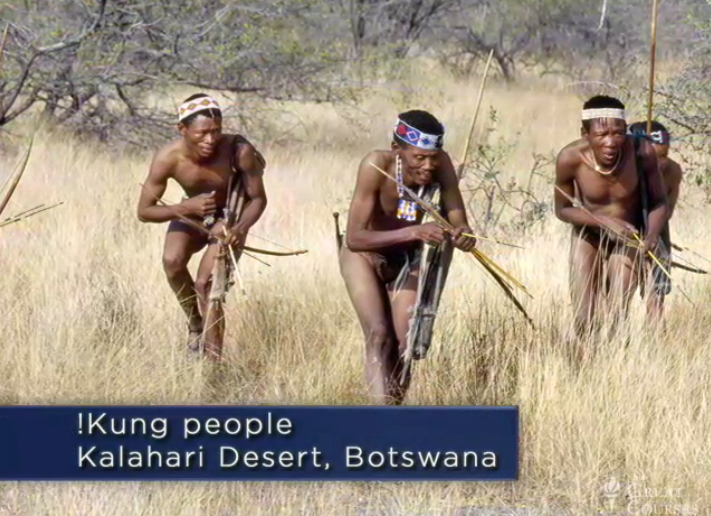 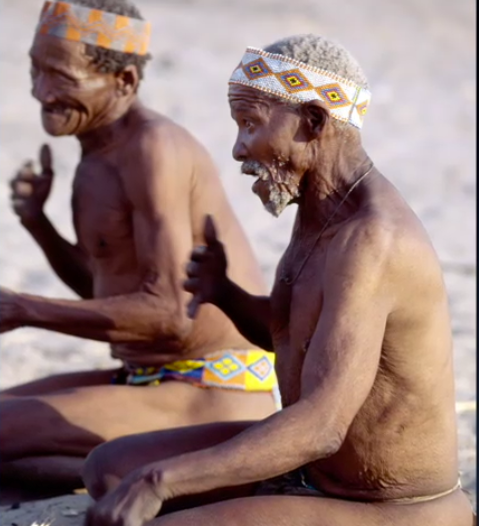 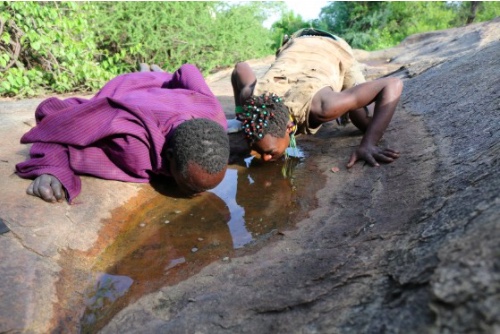 Courtesy Jeff Leach PhD
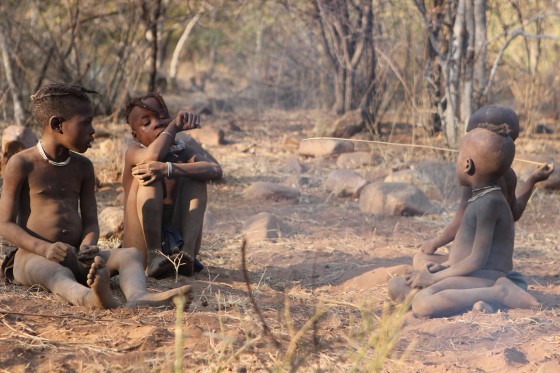 Courtesy Jeff Leach PhD
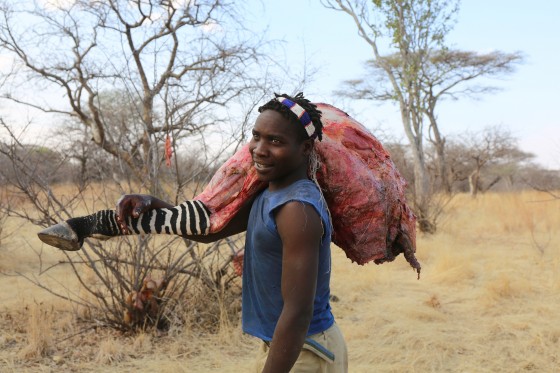 Courtesy Jeff Leach PhD
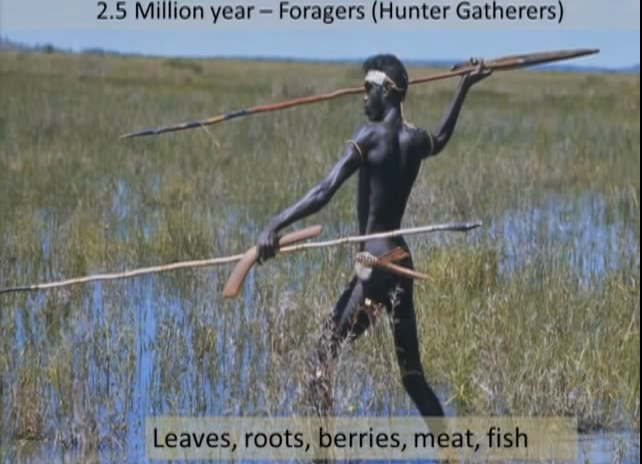 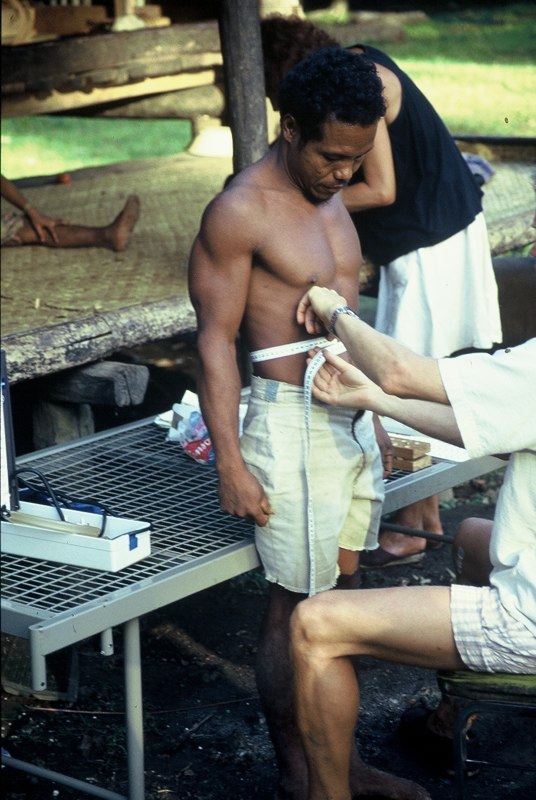 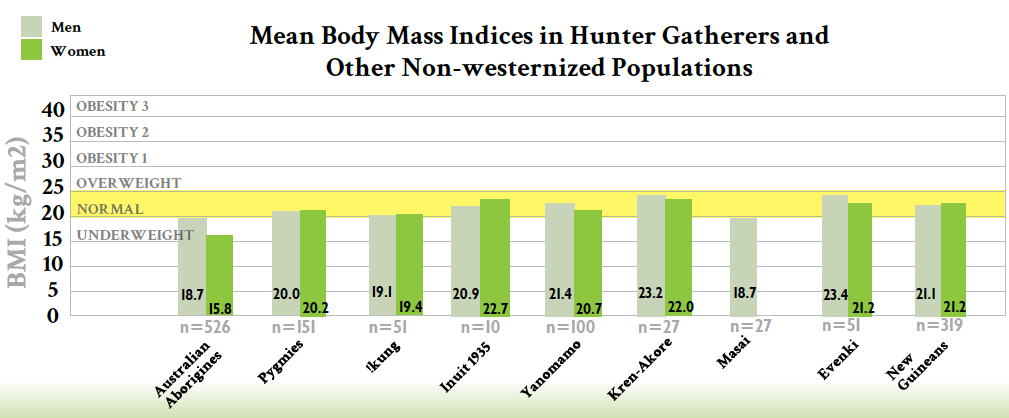 Courtesy Loren Cordain PhD
Environment and Lifestyle
Life
Gene-Epigenetics
Microbiome
Consciousness/Spirituality
Your “Book of Life” in 23 Chapters
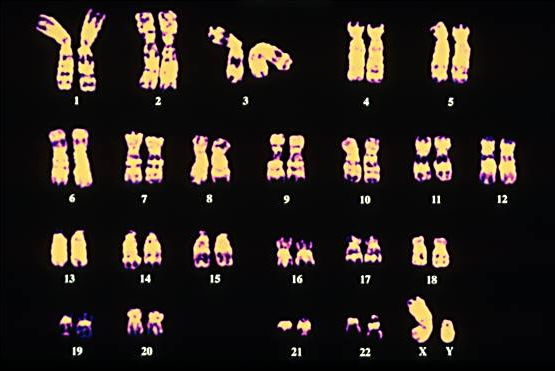 What have we learned from the human genome project?
The genome has far fewer genes than expected ~ 23k

 The variation of the genes is far greater than expected with 3 million SNPs

 There are only a small number specific “disease genes”.

 Our phenotype results from genes and environment that work through our epigenome, nature via nurture
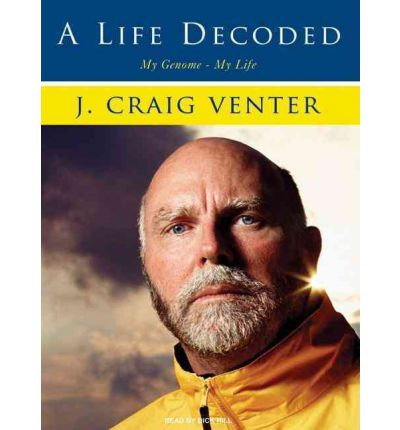 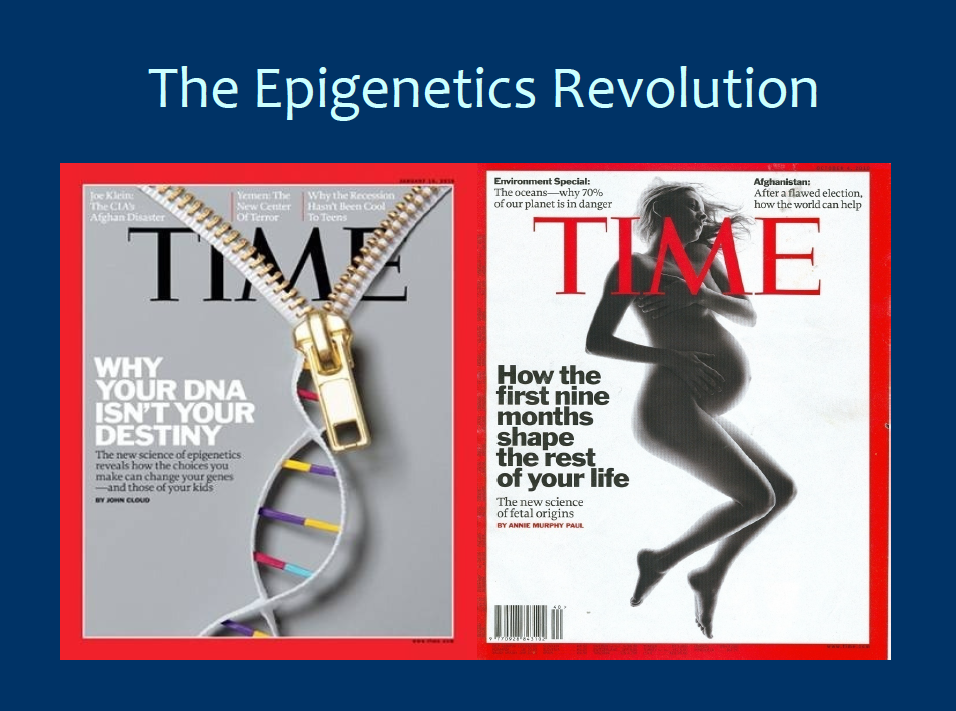 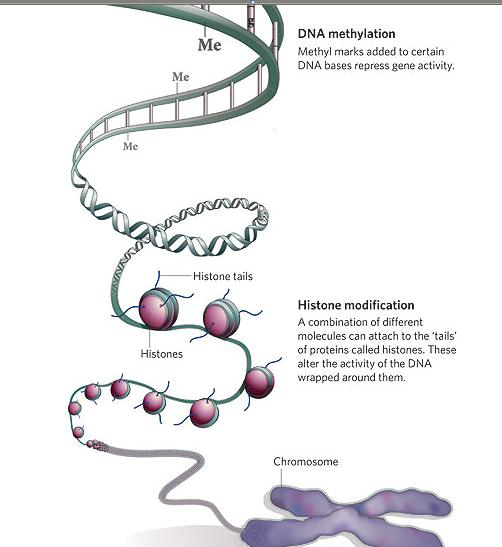 Your epigenome is your “Book of Life’s” memory of prior environmental events and conditions.
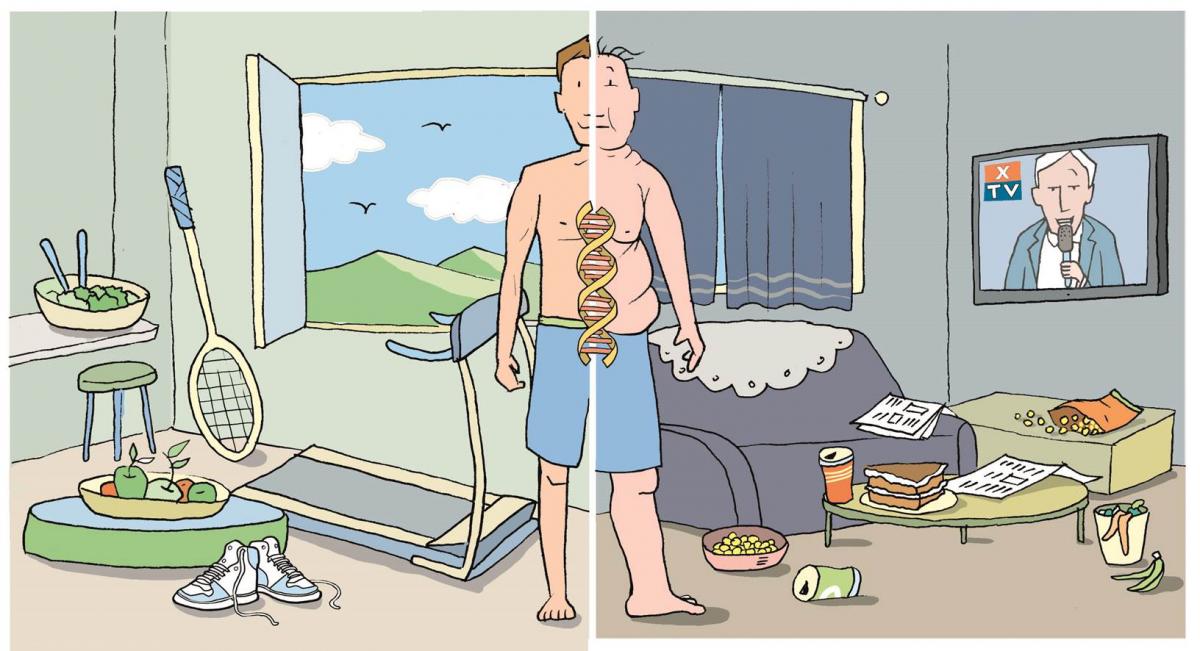 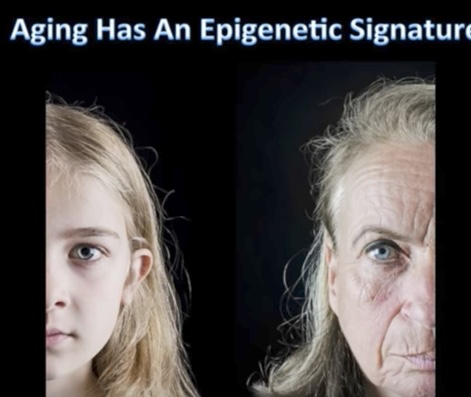 Aging has an Epigenetic Signature
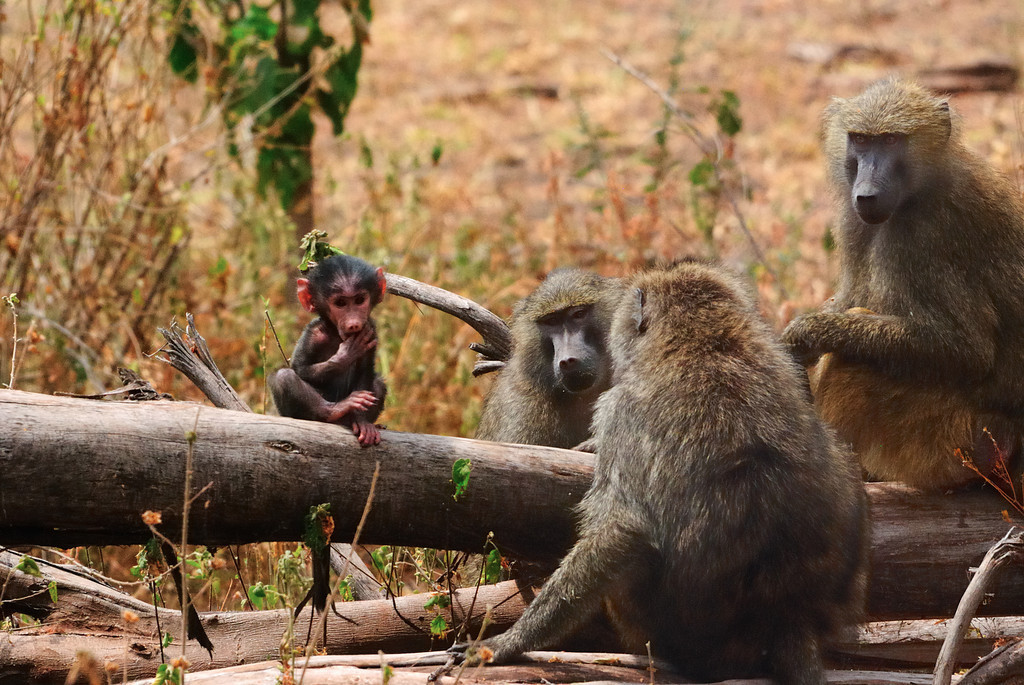 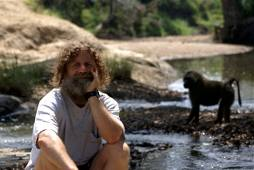 Robert Sapolsky PhD,  Stanford
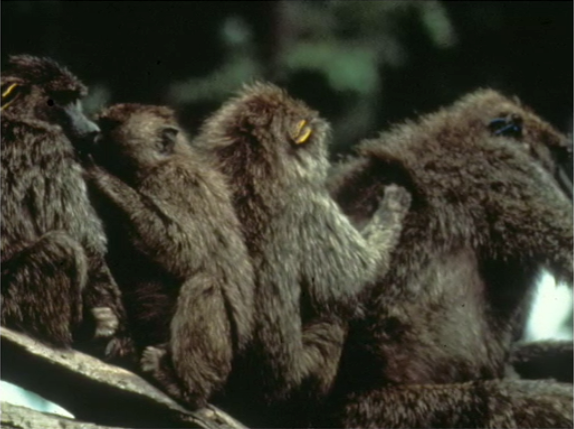 From Robert Sapolsky PhD
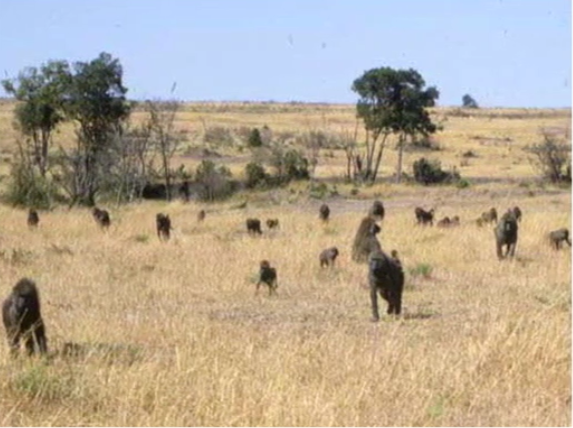 Robert Sapolsky PhD  Stanford
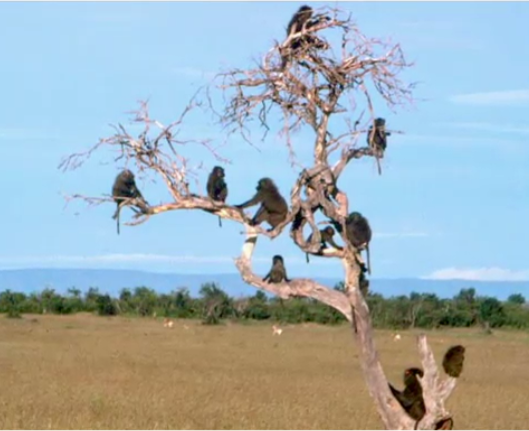 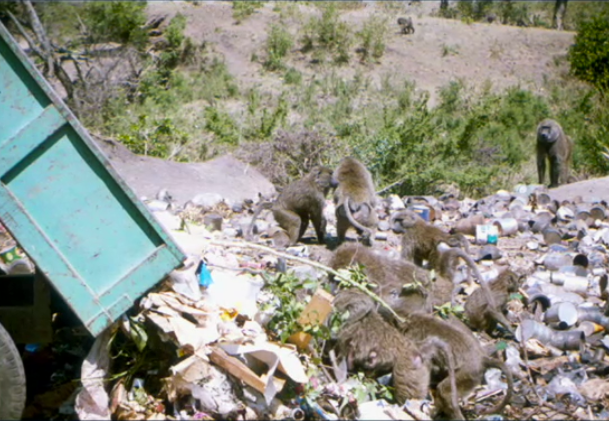 Robert Sapolsky PhD
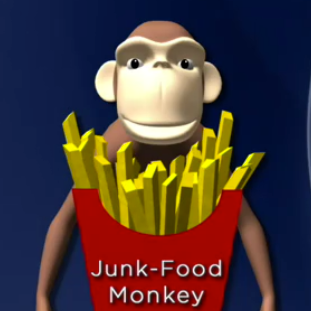 Heavier with increased BMI
 Metabolic Syndrome
 Insulin resistance with elevated
   fasting and post-prandial insulin
   levels
 Increased TGAs
 Move less
 Socialize and play less
 Less fertile
 Die younger
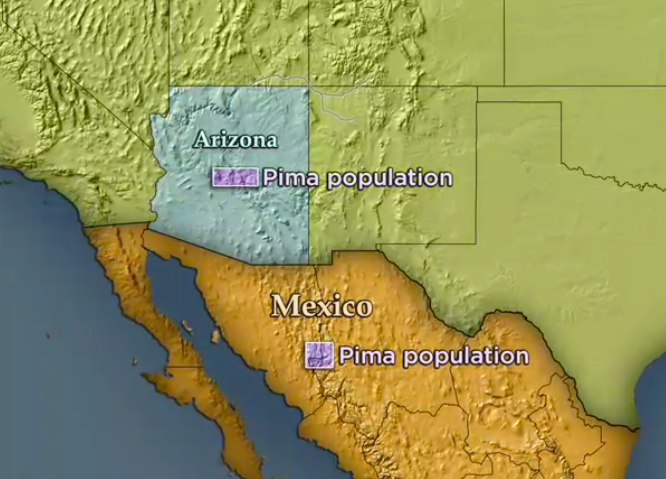 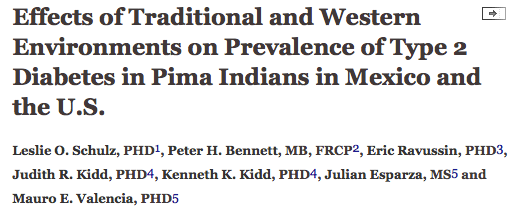 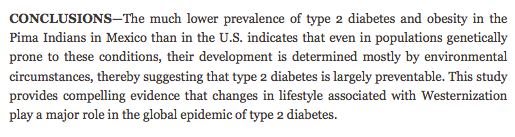 Prevalence of type 2 DM 5 times higher in Arizona Pima’s compared to Mexican Pima’s.
Diabetes Care August 2006 vol. 29 no. 8 1866-1871
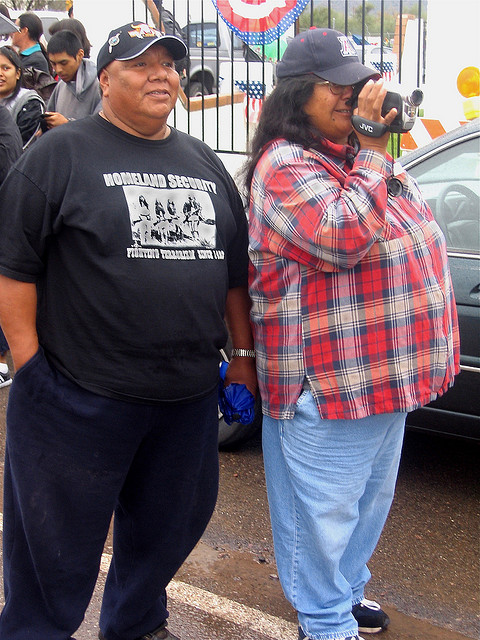 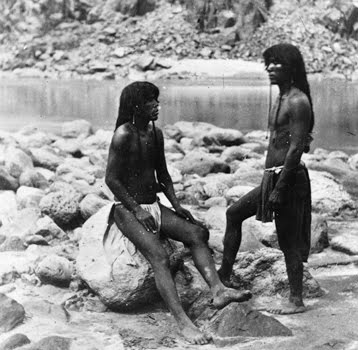 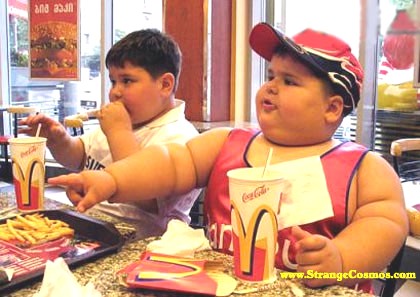 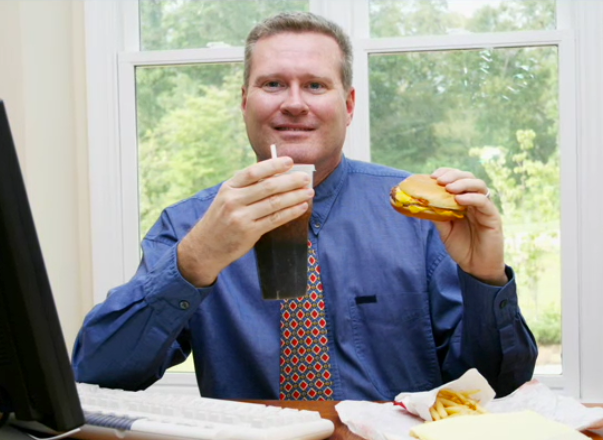 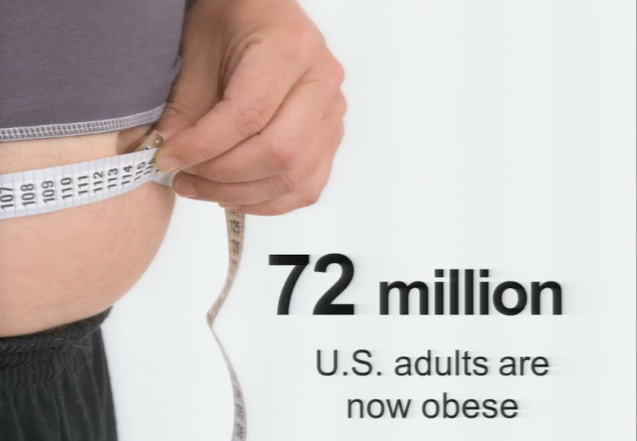 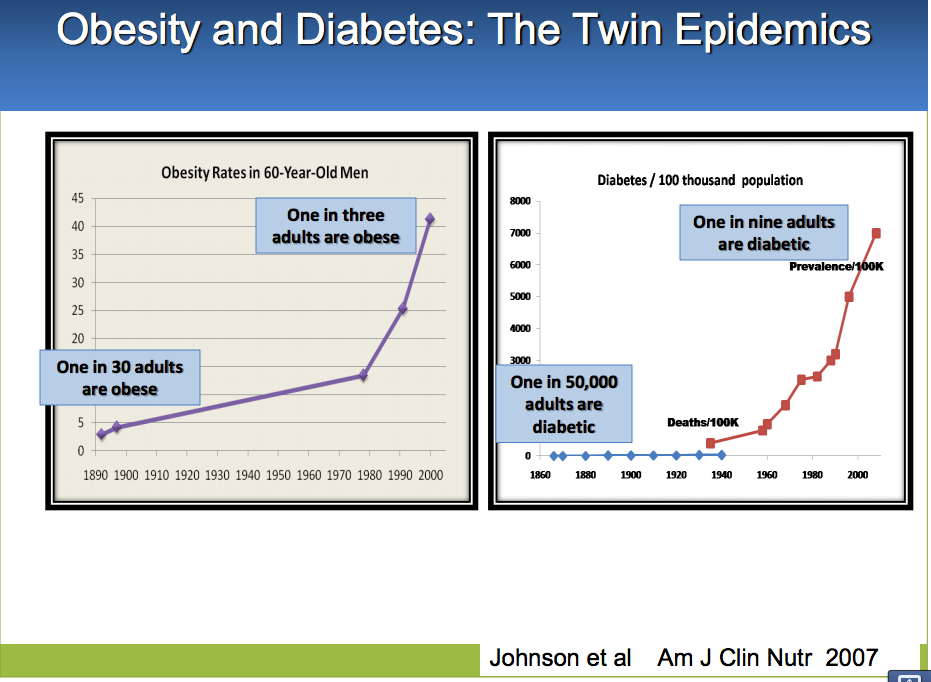 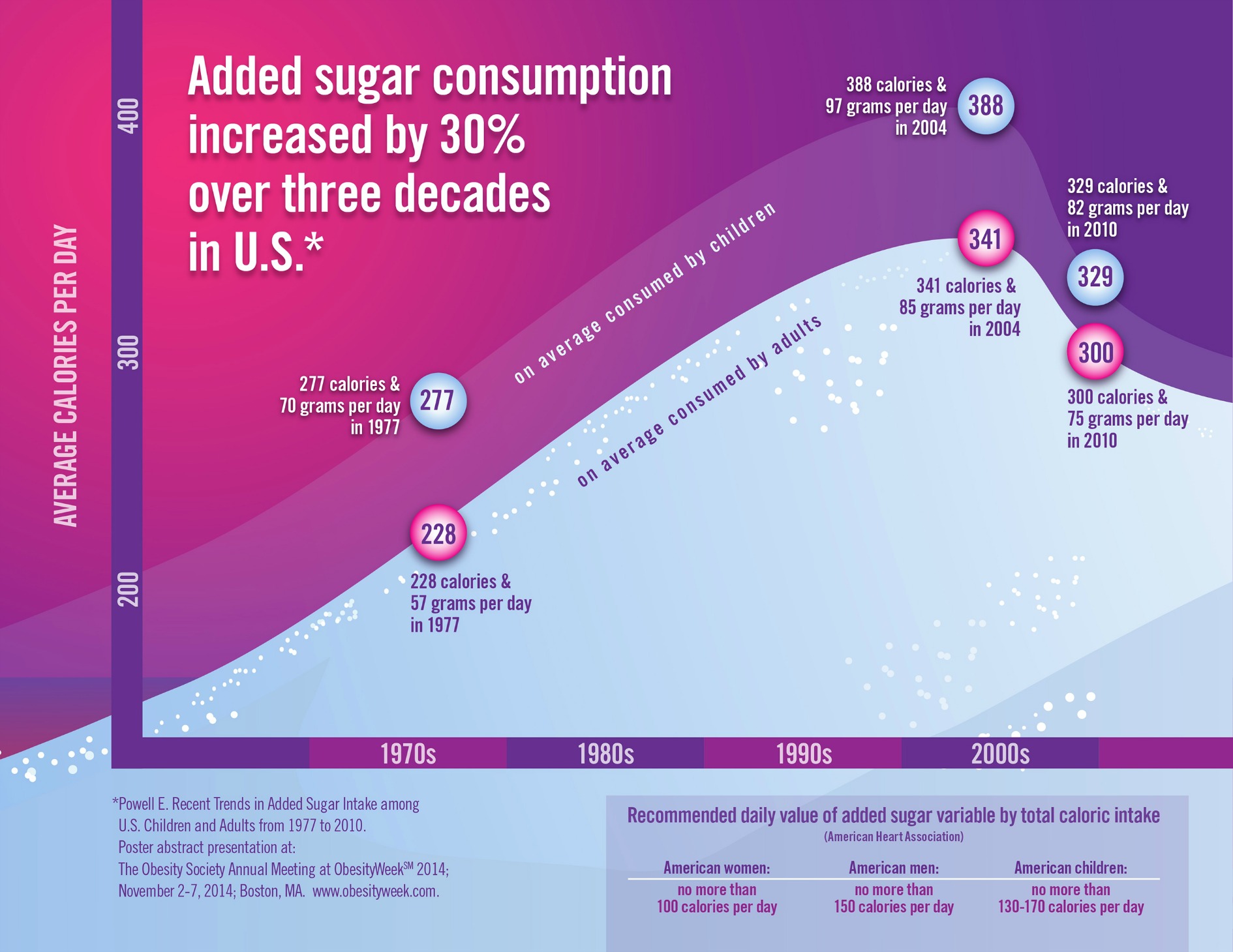 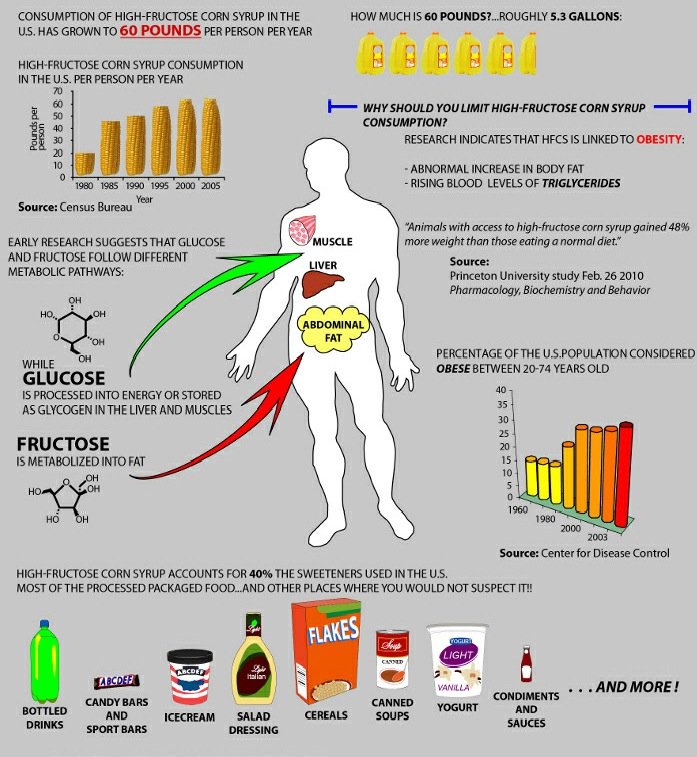 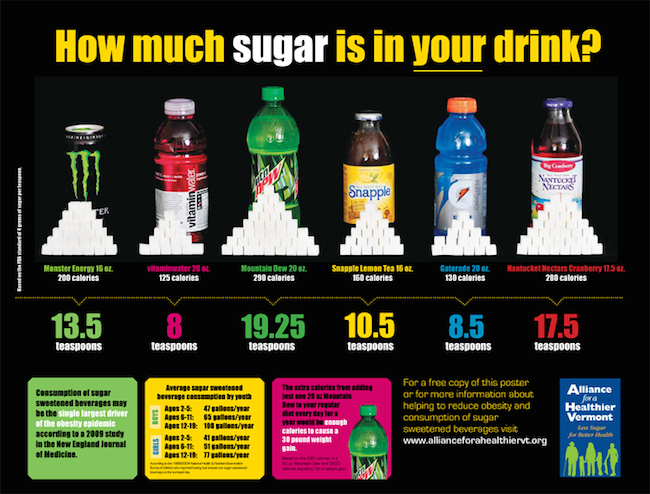 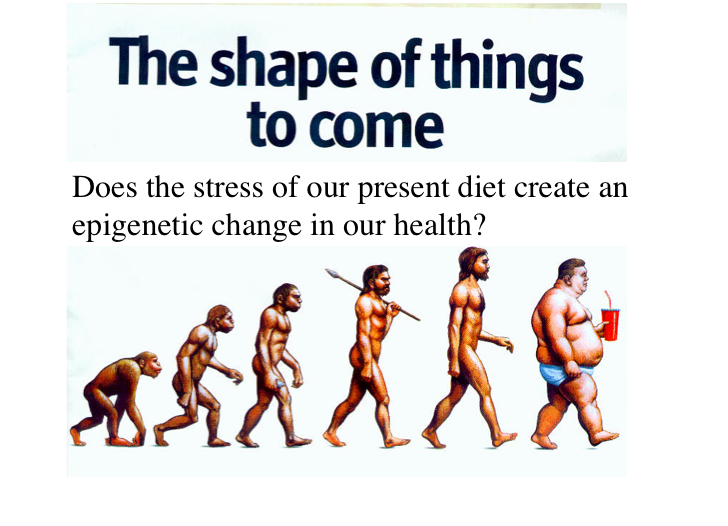 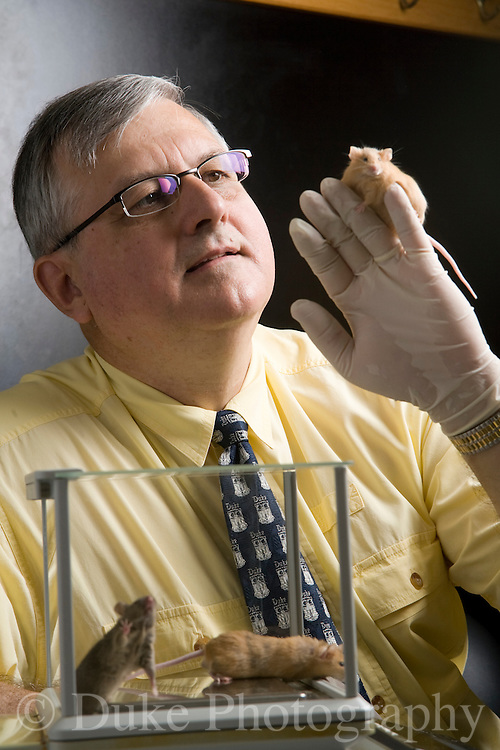 Randy Jirtle PhD

Nutritional Epigenetics
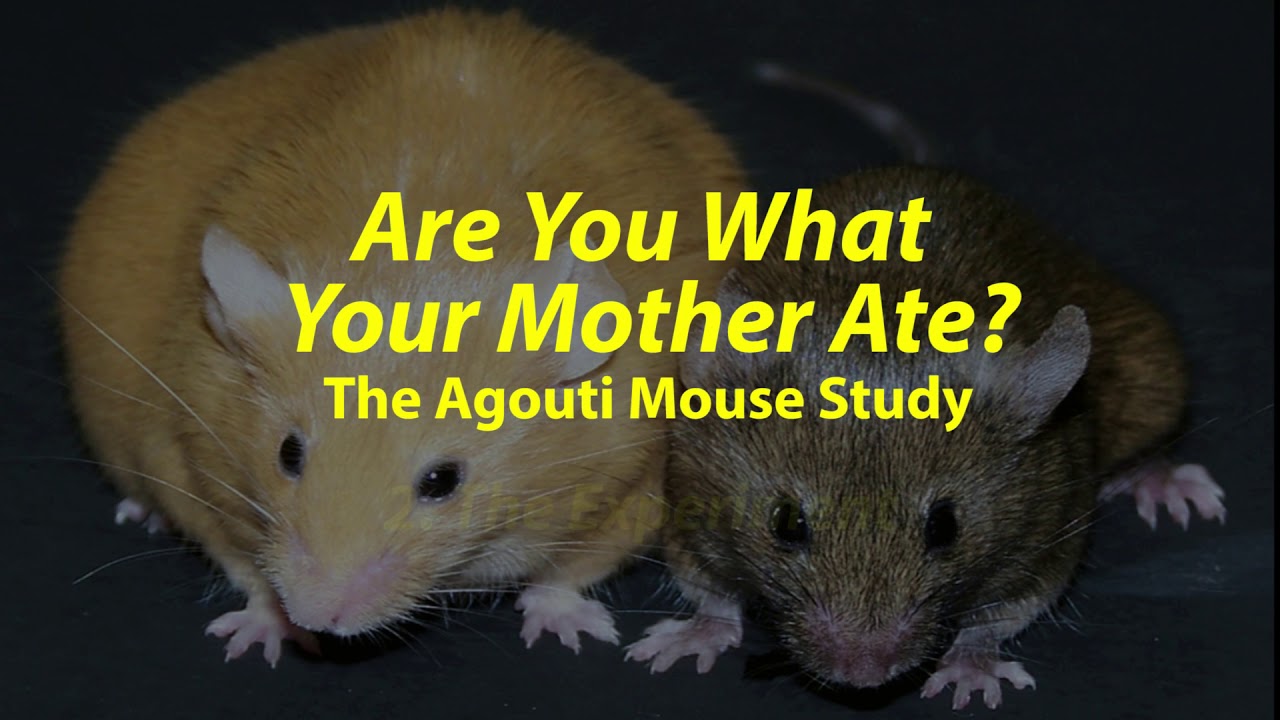 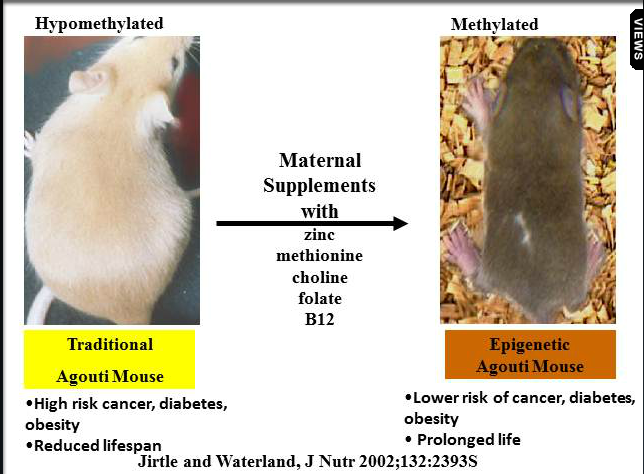 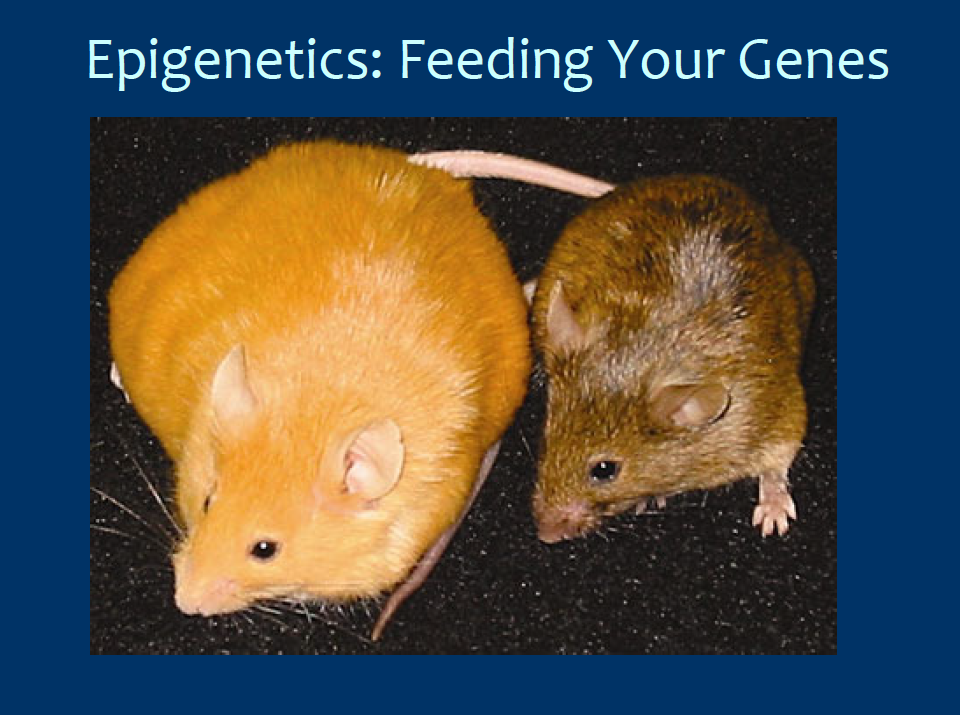 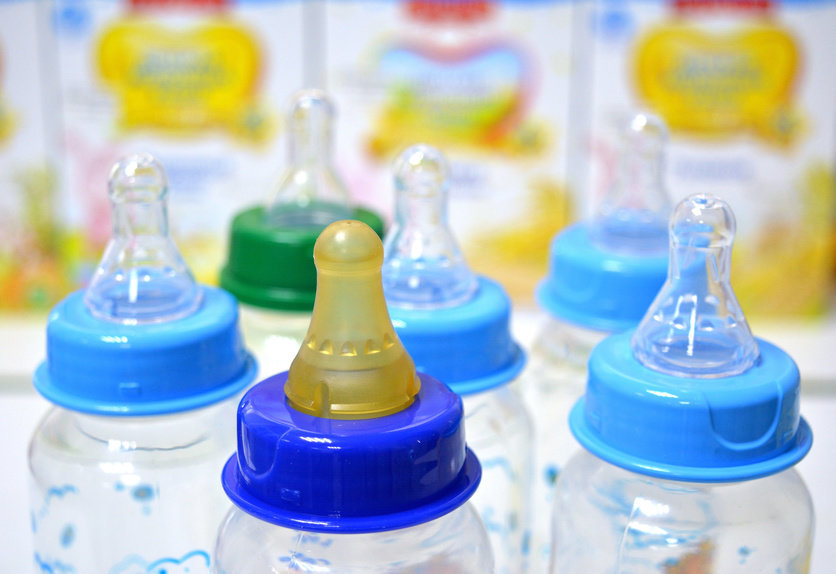 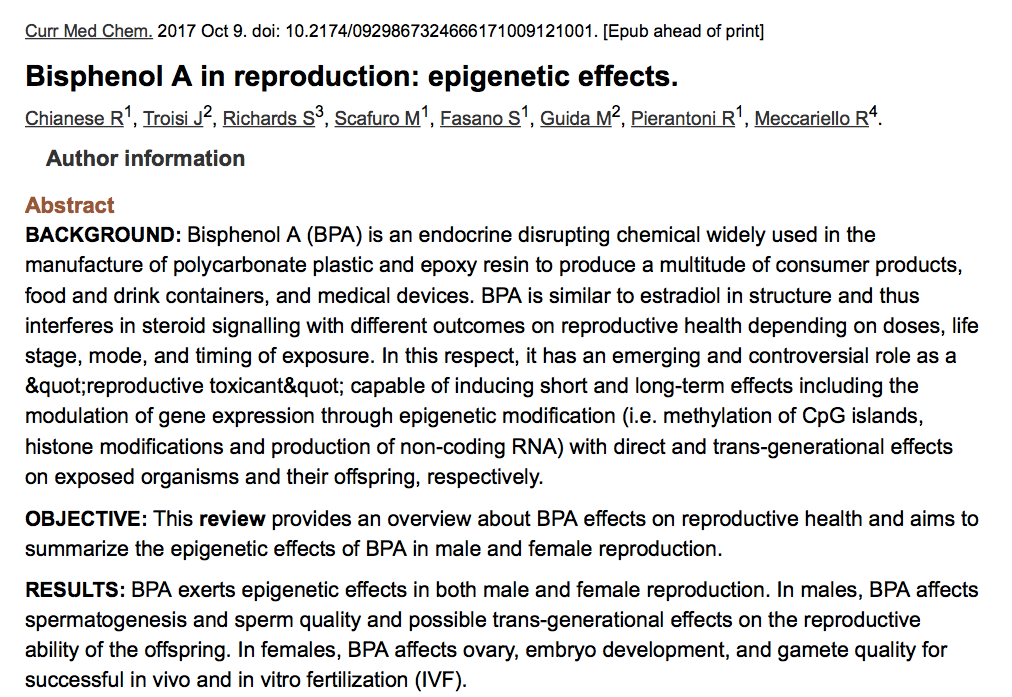 BPA exerts epigenetic effect in both male and female reproduction. In males BPA affects spermatogenesis and sperm quality and possible transgenerational effects on reproductive ability. In women, BPA affects ovary, embryo development and gamete quality.
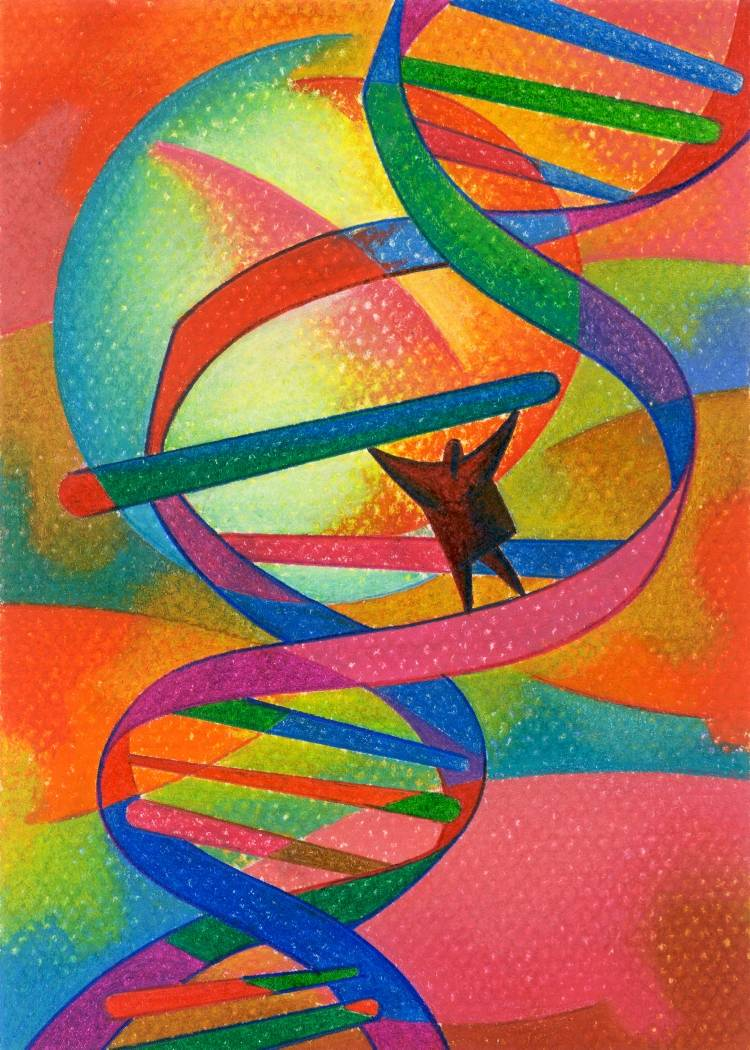 Environmental Programming of Gene Activity- Bonding
Glucocorticoid Receptor Gene
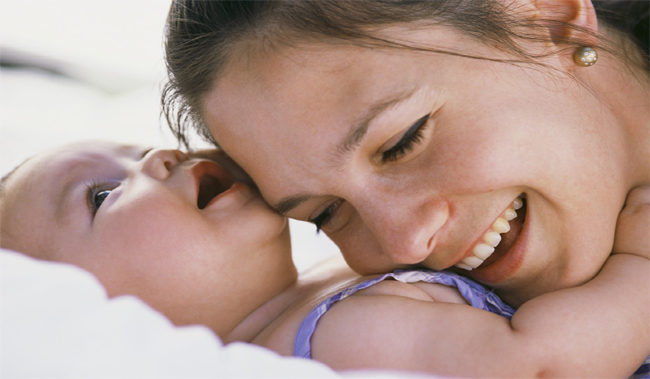 Bonding
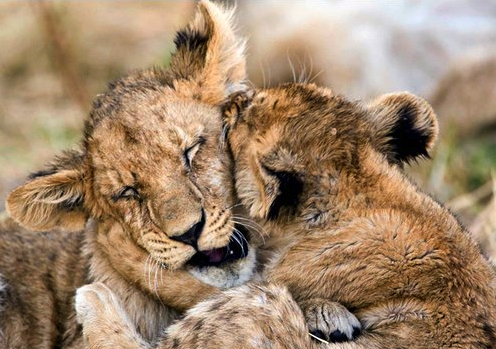 Child Abuse
GR Gene
GR Gene
GR Receptors
GR Receptors
Stress Response
Stress Response
McGowan PO, Sasaki A, D’Alessio AC, Dymov S, Labonte B, Szyf M, Turecki G, Meaney MJ. Epigenetic regulation of the glucocorticoid receptor in human brain associates with childhood abuse. Nat Neurosci. 2009;12(3):342-348.
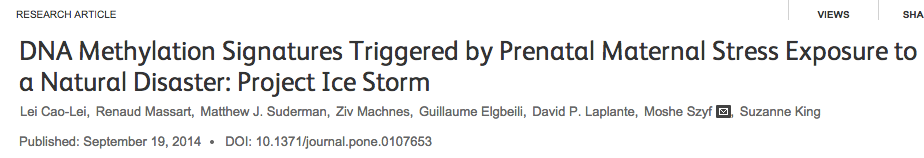 Conclusions

“These data provide first evidence in humans supporting the conclusion that PNMS results in a lasting, broad, and functionally organized DNA methylation signature in several tissues in offspring. We can infer that the epigenetic effects found in Project Ice Storm are due to objective levels of hardship experienced by the pregnant women.”
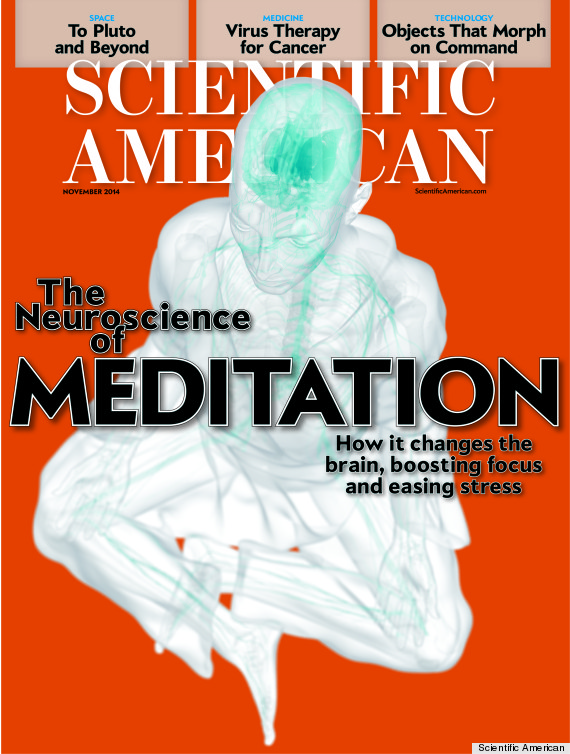 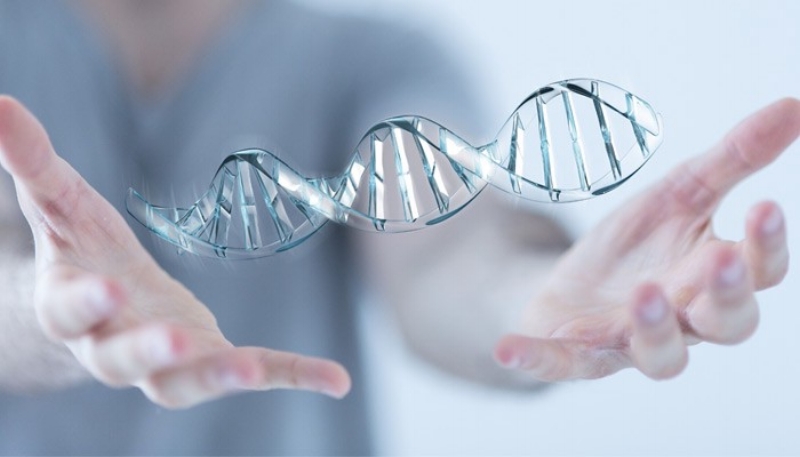 MBSR and Reduction in Inflammatory Biomarkers
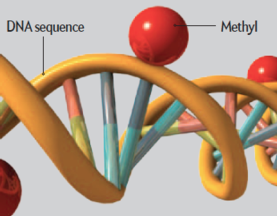 Several randomized controlled trials demonstrating alterations in gene expression of NFkB, IL-6 with meditation compared to controls (Benson et al)
    Increased expression of telomerase and maintenance
     of telomere length (Blackburn and Ornish)
Treatment group scored better on emotional wellness
    C-reactive protein reduced
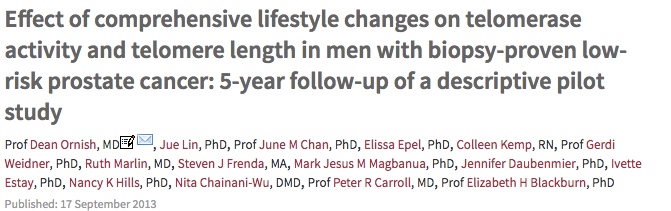 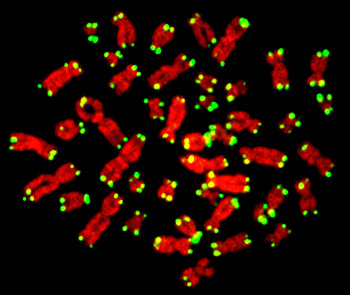 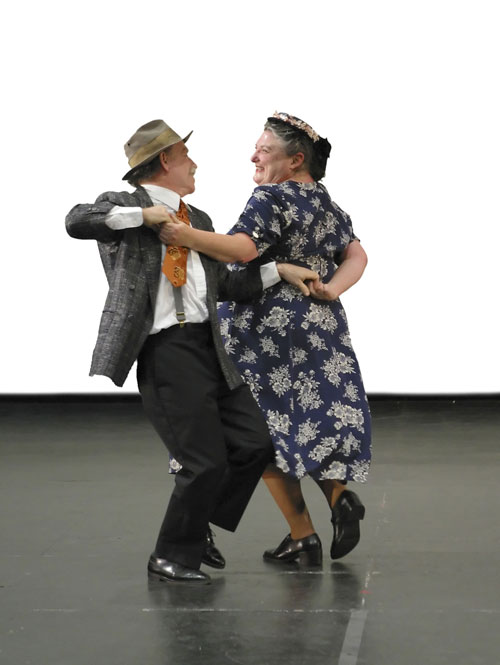 Motion is the lotion !
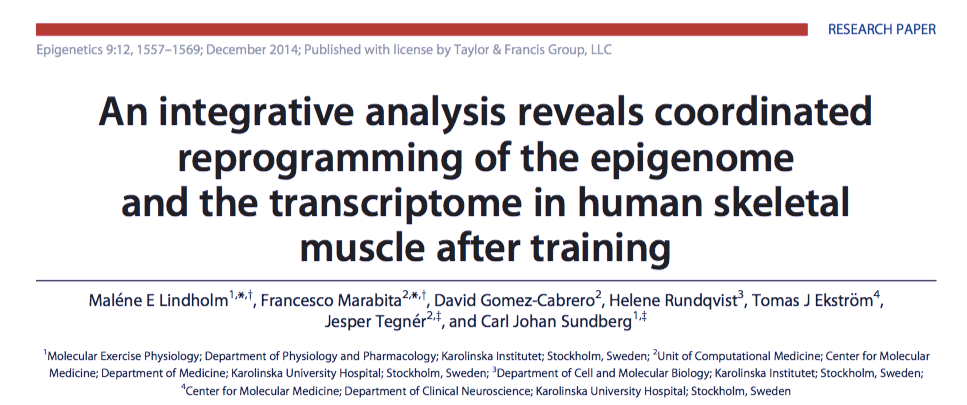 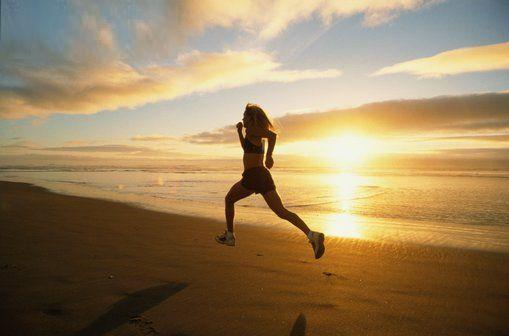 Examined methylation patterns in skeletal muscle of sedentary men and women before and after 45 minutes of moderate-intense exercise.
 Methylation patterns changed significantly in genes coding for PPAR gamma, NfΚB and IL-6
 Suggestive of more favorable gene expression patterns as they relate to inflammation and insulin signaling.
Lindholm et al. Epigenetics December 2014
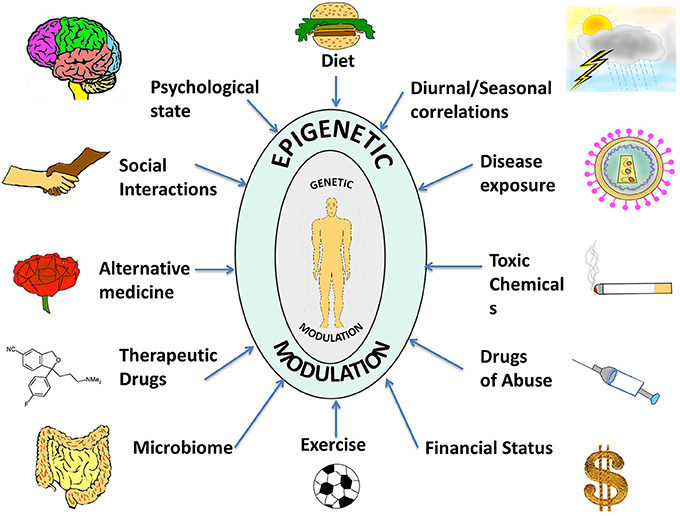 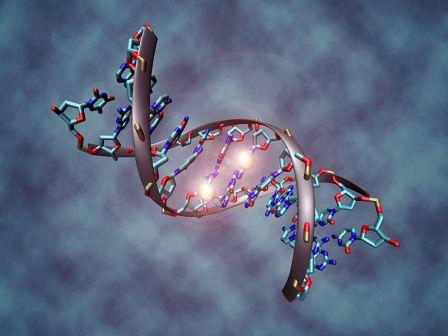 Representative Clinical Conditions Suggested to Have Epigenetic Origins
Type 2 DM and Metabolic Syndrome
Coronary artery disease
Autoimmune Diseases
Cancer
Allergic Disorders
Depression
Neurologic: Alzheimer’s, PD, ALS, Autism
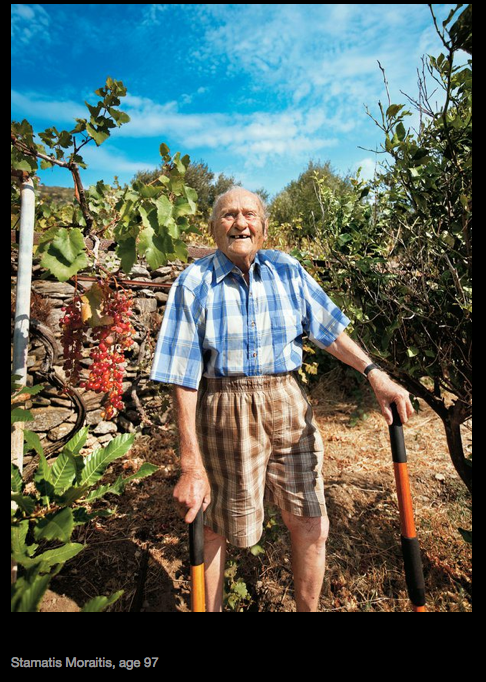 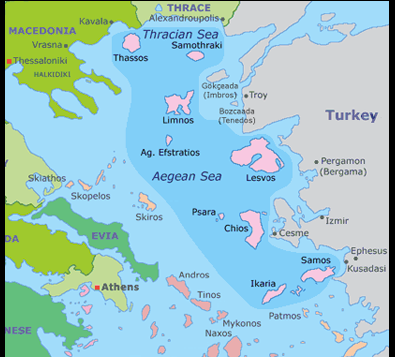 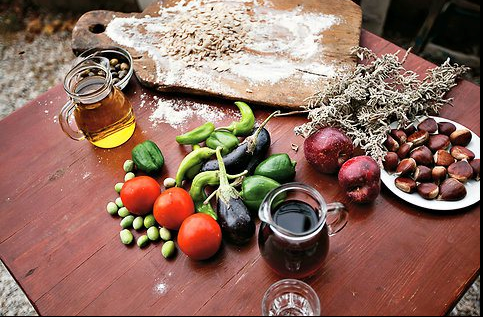 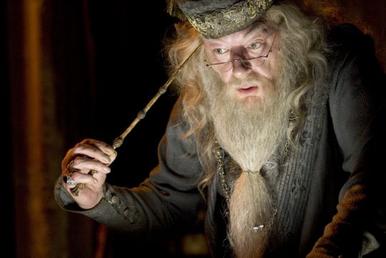 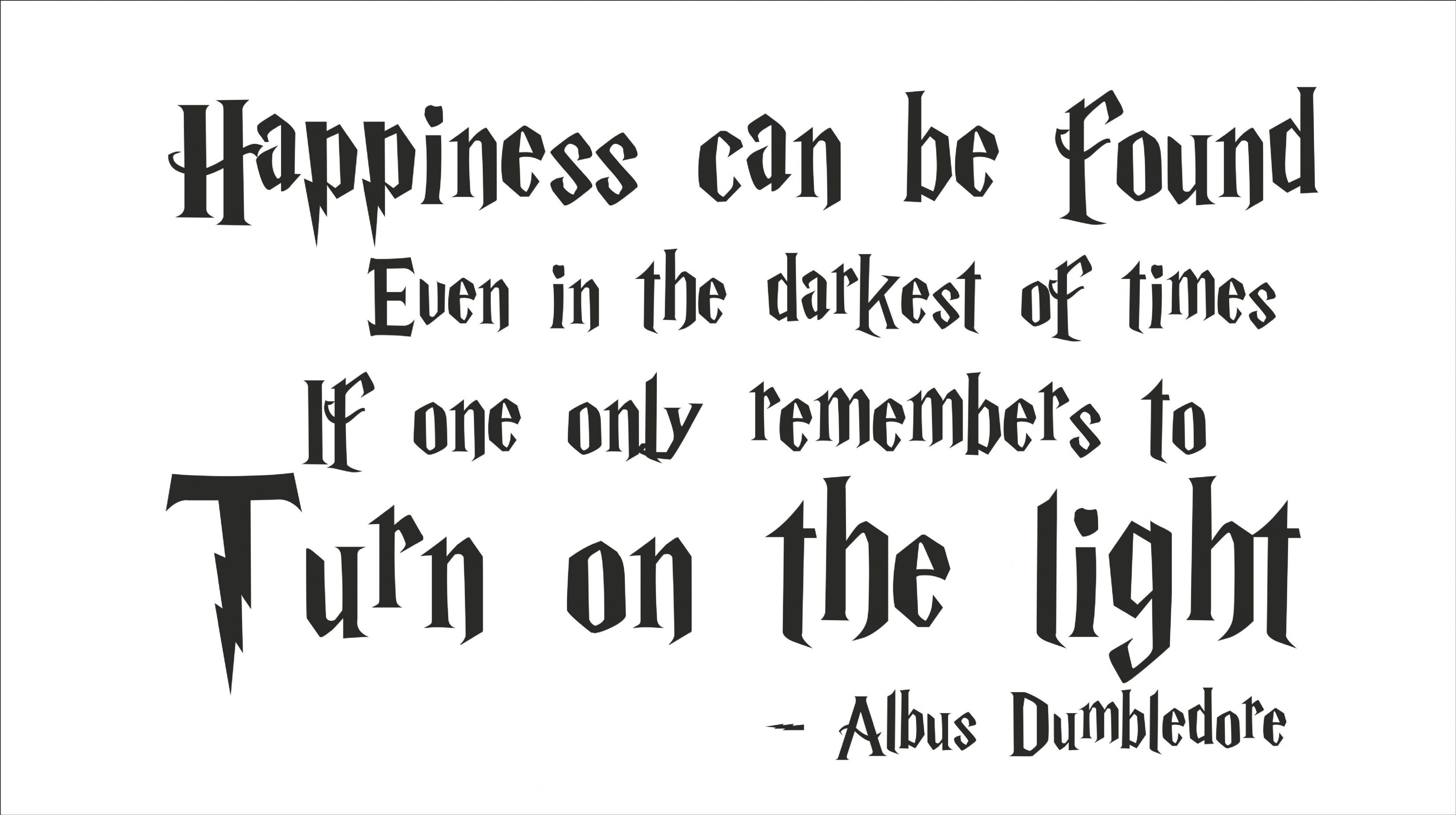 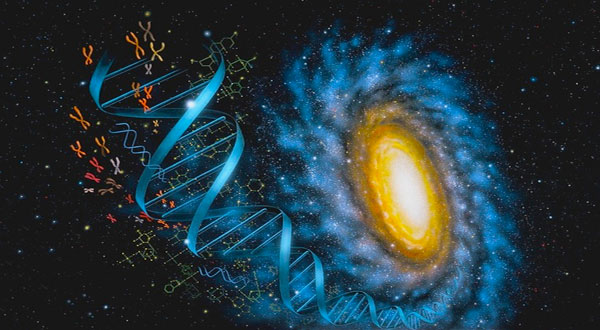 Thank You
Remember, you are the one you have been waiting for!
www.thehealthedgepodcast.com
Our behavior is a function of our values as mediated by our perceptions.
B = V × P
What is most important to you about _________?
Help me understand how you see things.
Disclosures
Serve on faculty for The Center for Mind-Body Medicine
Serve on the faculty for The American Meditation Institute
Medical Advisor for Functional Formularies
Clinical Innovator for Novolux Technologies
The Health Edge Podcast (www.thehealthedgepodcast.com)
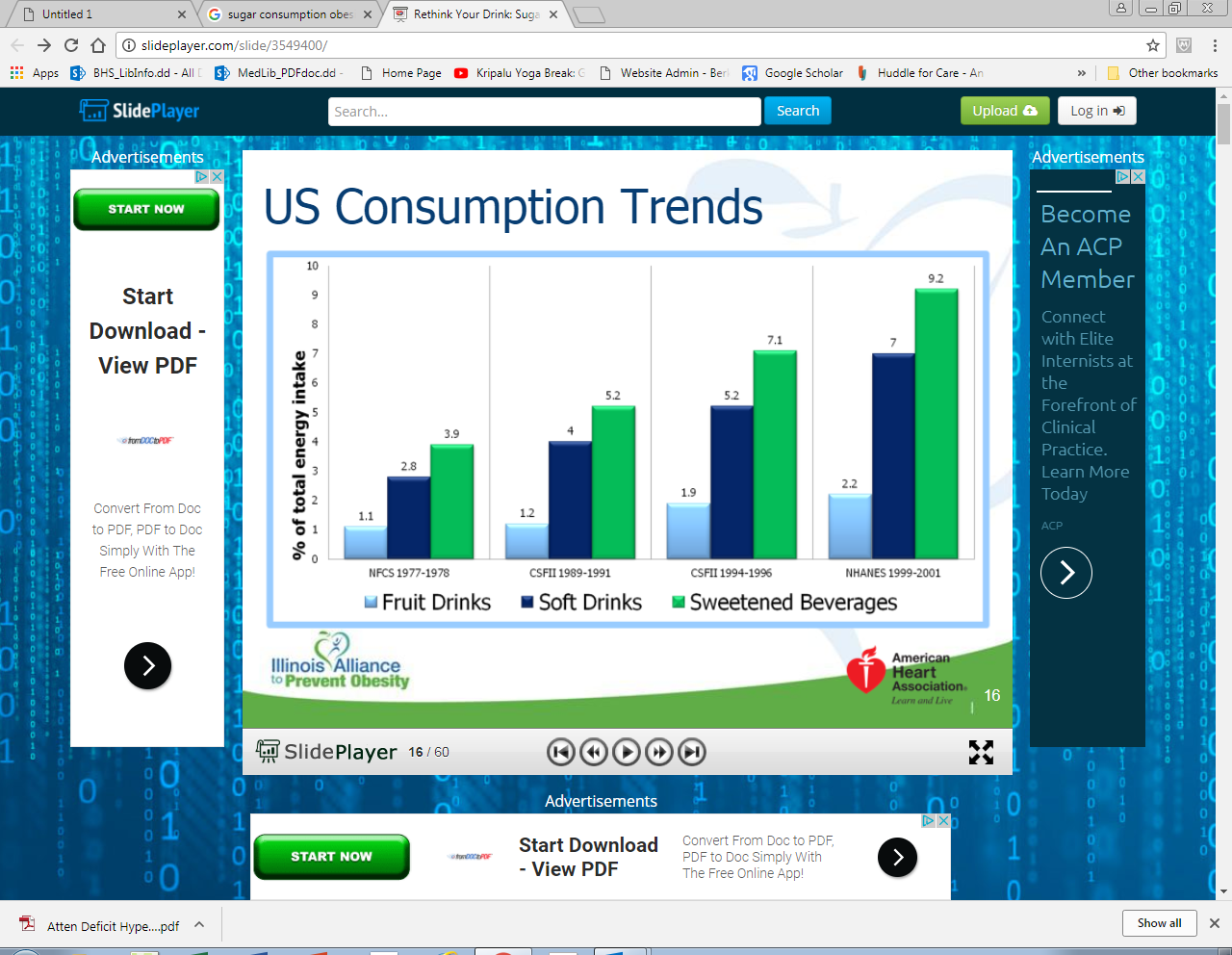 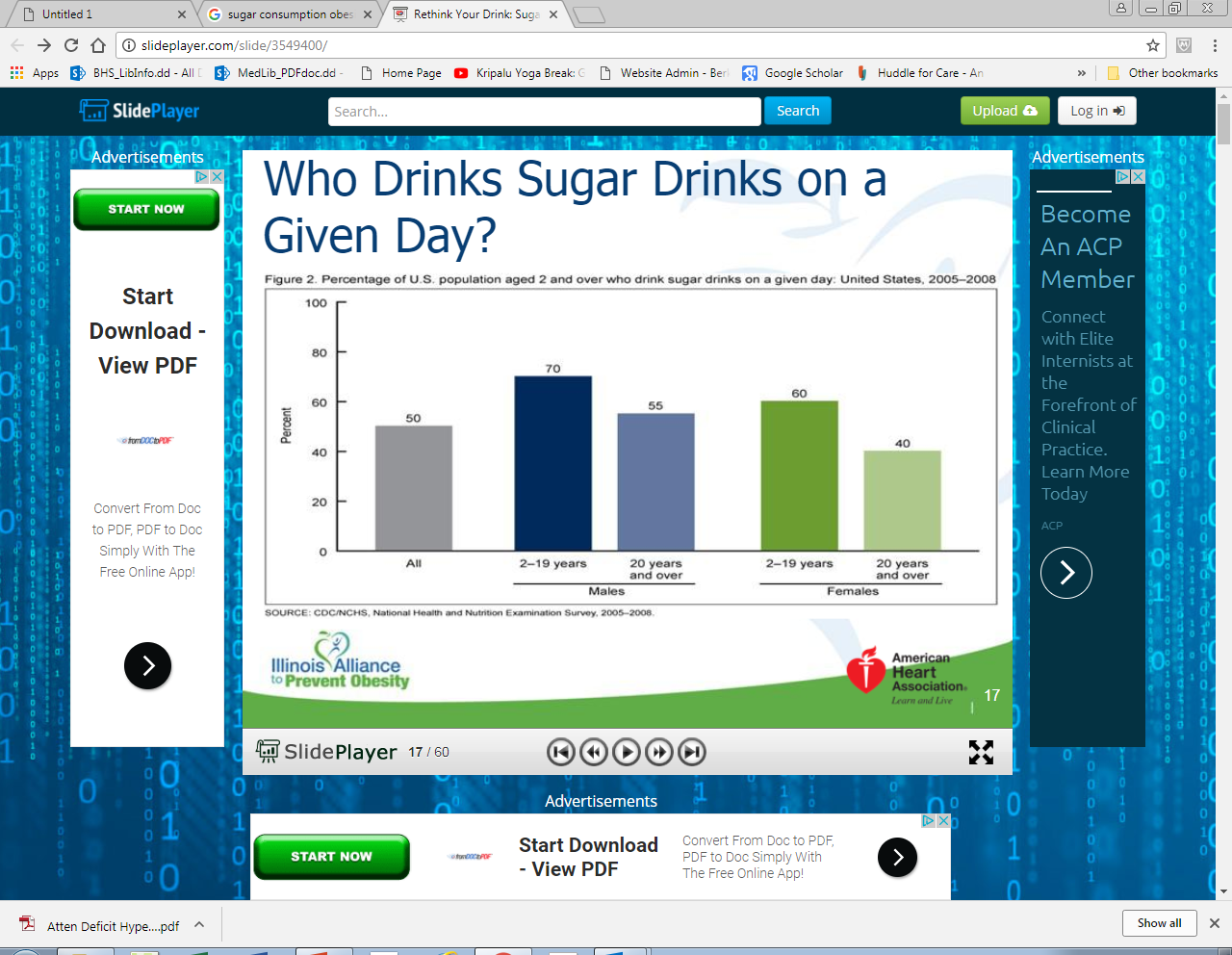 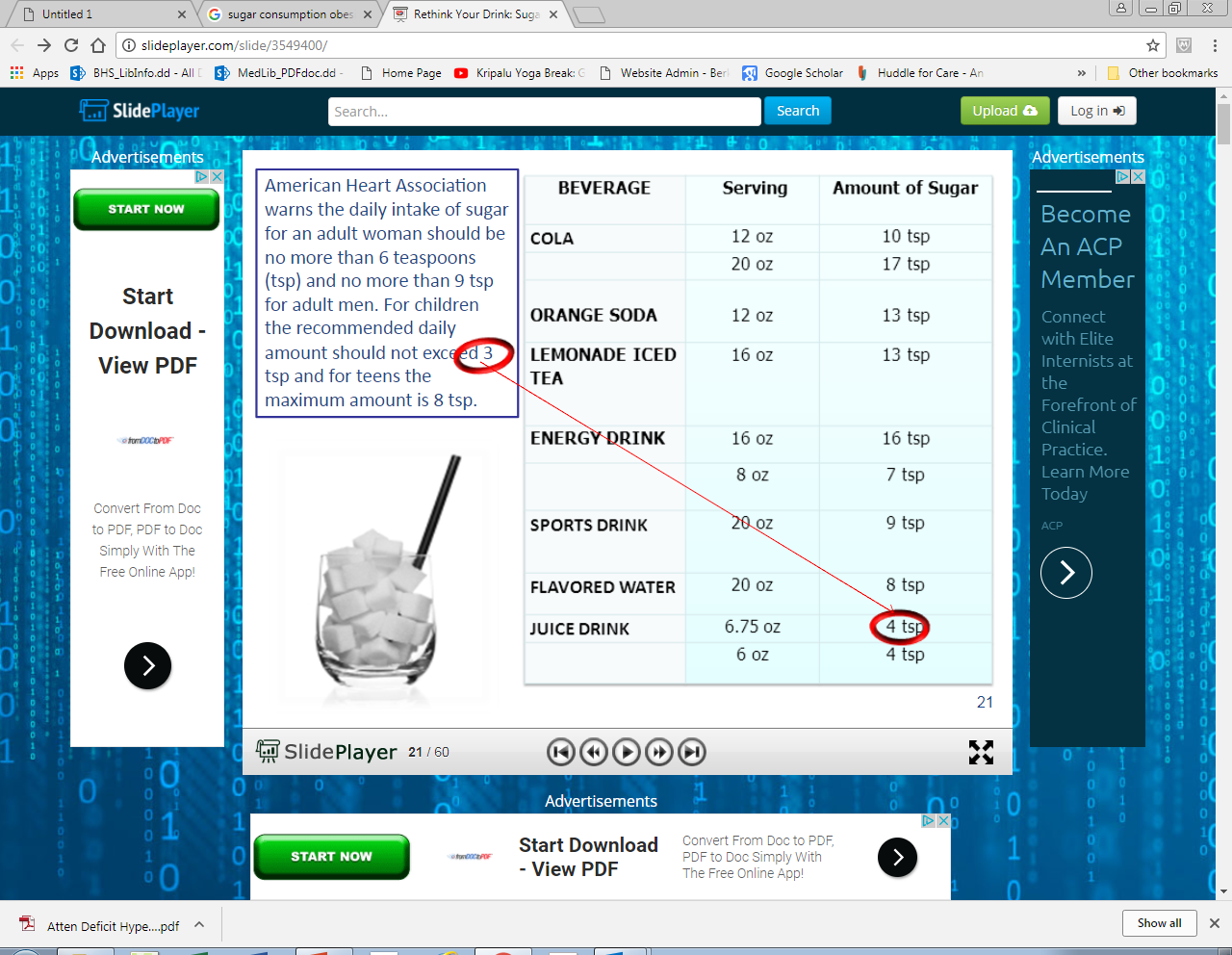 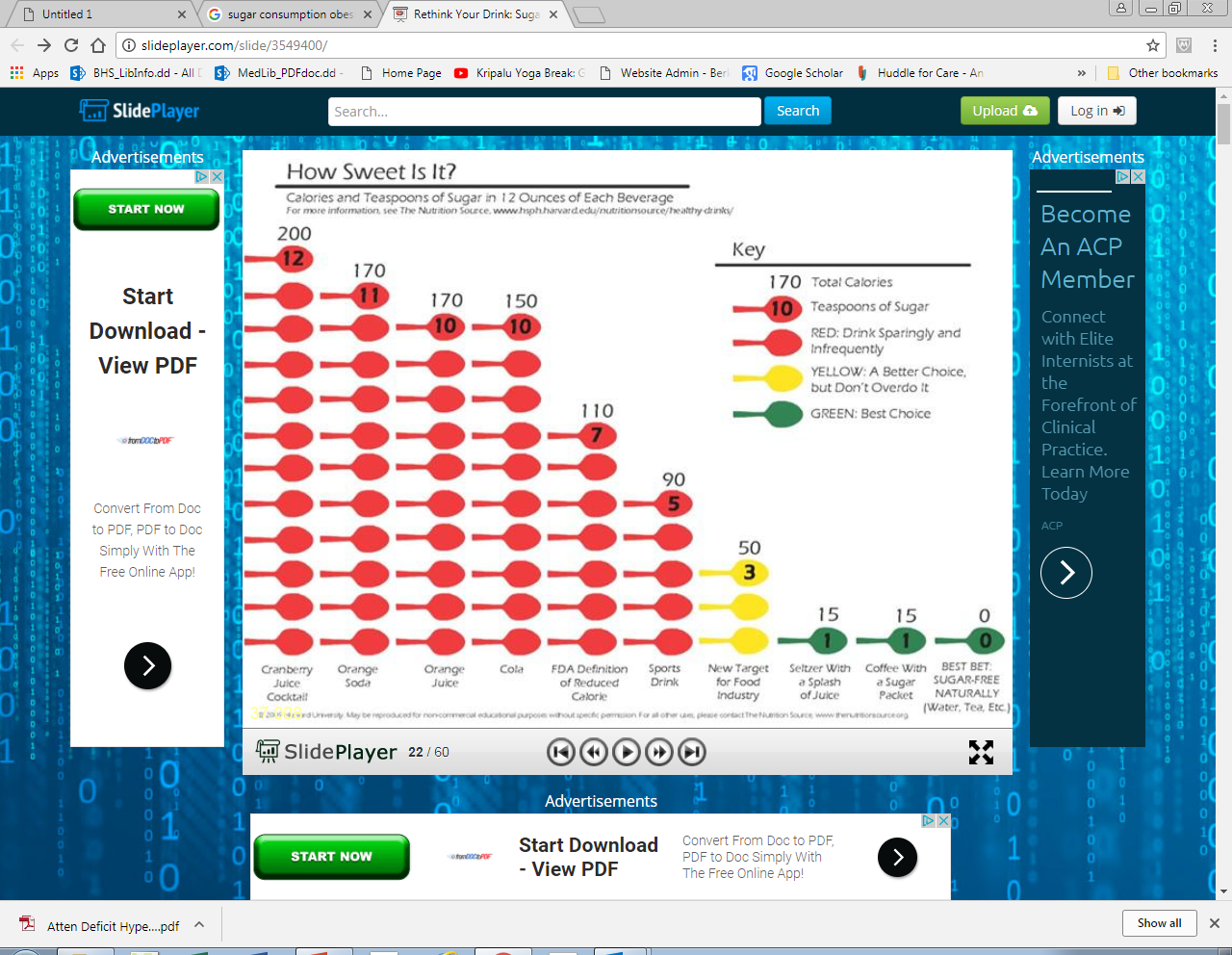 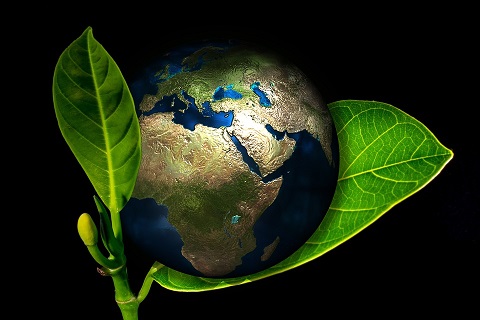 The ecology of health
What’s good for you is good for the planet and vice versa
Humans, not as individuals, but as part of an ecosystem
Your experience of life is the best teacher
Create new experiences and examine the lessons learned
Greater awareness of cause and effect
Discernment is critical; challenge conventional wisdom if what you are doing is not helping you.
Our modern environment is poorly designed to promote your health.
You are the doctor-healer of you.
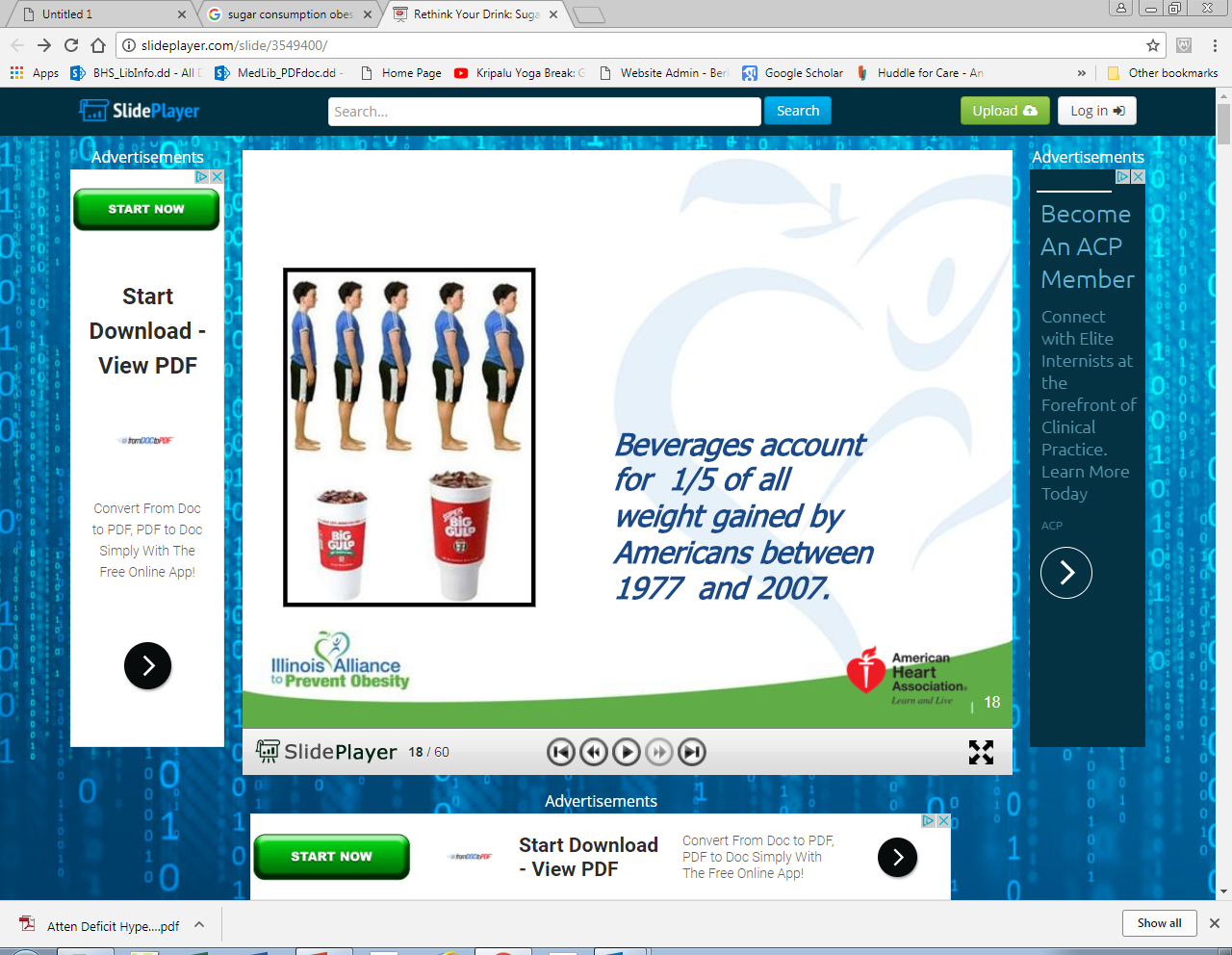 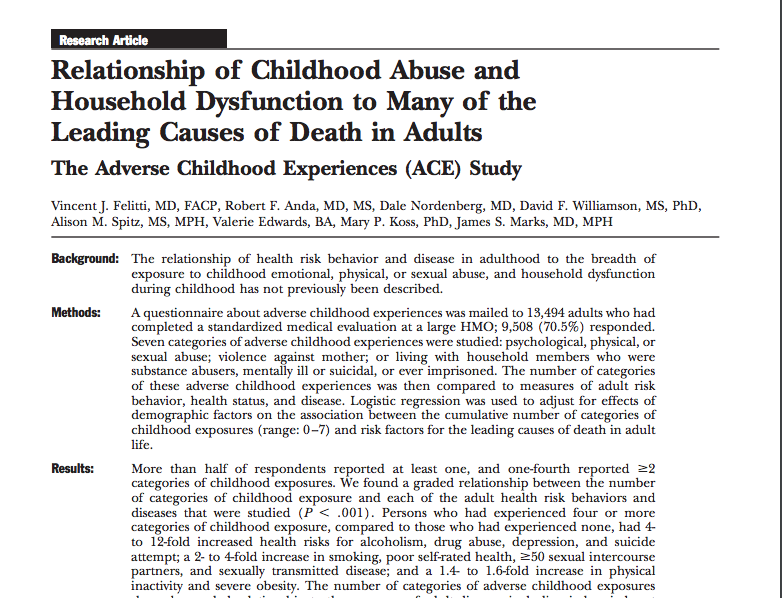 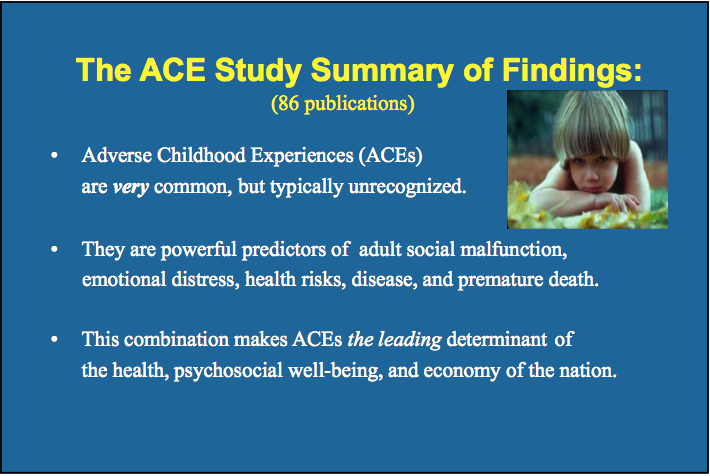 Courtesy Vincent Felliti MD, FACP
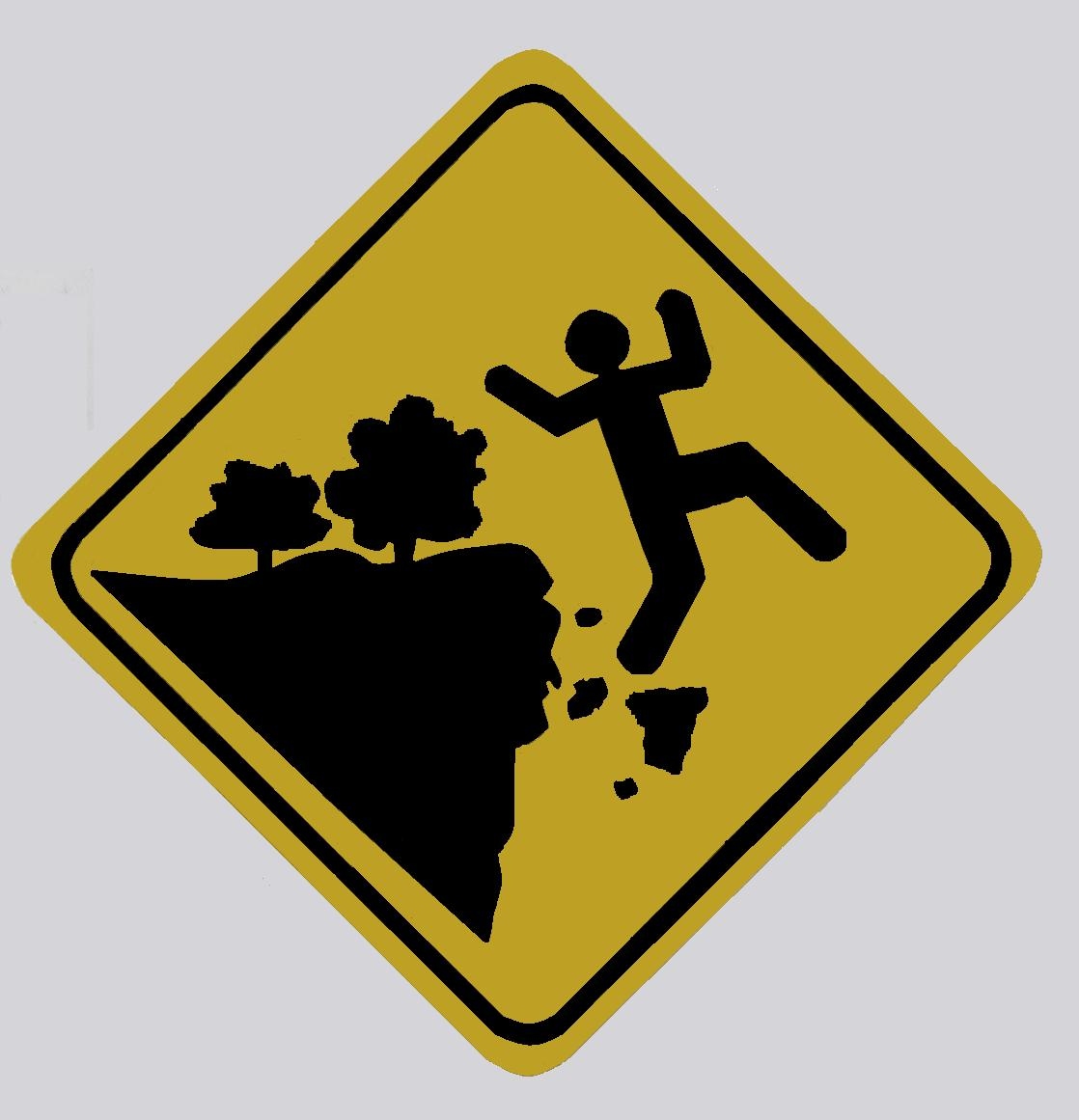 If you don’t change direction you might end up where you’re heading.
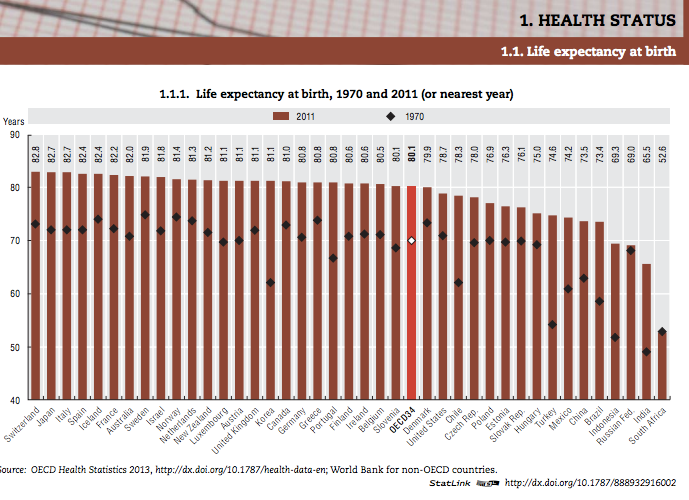 [Speaker Notes: Organization for economic cooperation and development 26th life expectancy]
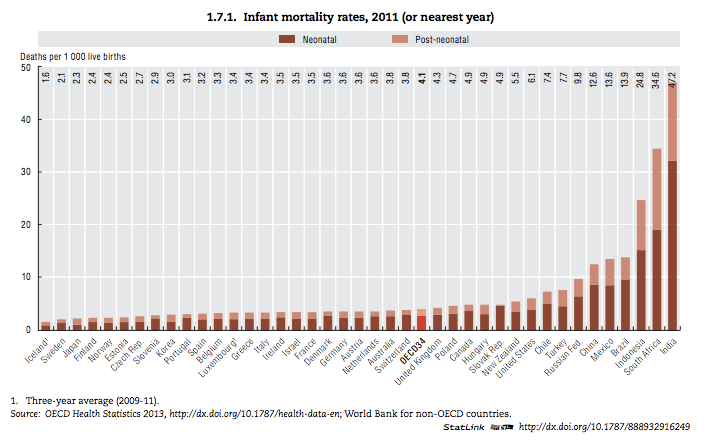 [Speaker Notes: 32nd infant mortality]
The Illusion of Knowledge
“The greatest obstacle to discovering the shape of the earth, the continents, and the oceans was not ignorance but the illusion of knowledge.”
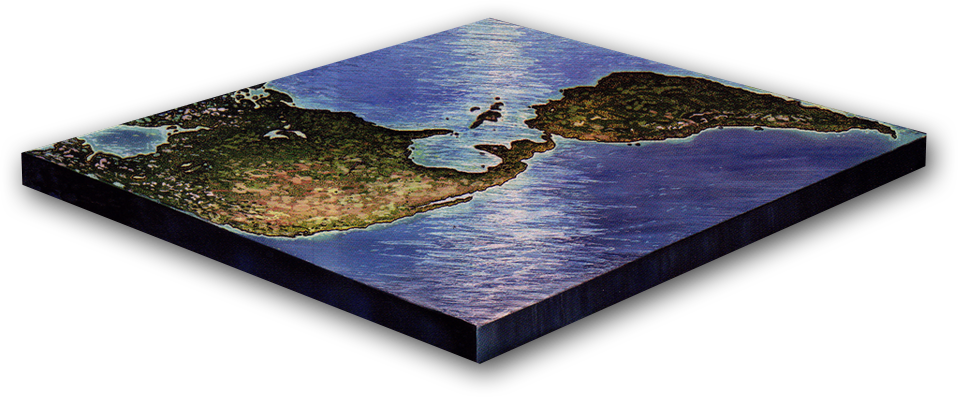 ~ Daniel Boorstin